Проект по формированию культурно-гигиенических навыков у детей старшего дошкольного возраста  в условиях COVID-19.
В старшей логопедической группе № 4 
    Учитель логопед Новикова Ю.А.
    Воспитатели  :Никулина Е.И.
                            Анастасова А.И.
                                                                    Подготовила презентацию Никулина Е.И.
Ноябрь 2020 года
Цель:  воспитание детей в русле ответственности за собственное здоровье и здоровье окружающих, соблюдение норм и правил сохранения здоровья.
Задачи:
-формирование у детей представлений  о коронавирусной инфекции характерных, симптомах и его профилактике;
-закреплять у детей правила личной гигиены; 
активизировать  и  расширить словарь детей по теме;
 формировать умение придумывать окончание рассказа;
- расширить представление о культурно-гигиенических навыках, как одной из составляющей здорового образа жизни;
-воспитывать у детей аккуратность, желание содержать лицо и руки в чистоте.
- формировать умения отражать полученные знания в с-р играх, в самостоятельной деятельности, в повседневной жизни, формировать умение вести диалог в игре;
- формировать умение получать информацию из разных источников (книги, энциклопедии, Интернет и т. д.);
- формировать умения детей сотрудничать с воспитателями и родителями;
Ожидаемый результат

Осознанное отношение к выполнению навыков
личной гигиены, самостоятельность и активность в их
выполнении.

Сформированность гигиенической культуры
дошкольников, потребности в здоровом образе
жизни, расширение словаря  у детей,  знаний о значении культурно-гигиенических  навыков в сохранении и укреплении здоровья.

Закрепление представлений о предметах гигиены,
процессах умывания, купания и основных действиях,
сопровождающих их.

Развитие умения отражать в игре культурно-
гигиенические навыки, правила
здоровьесберегающего поведения, умение вести диалог со сверстниками.
Квест – игра « Друзья Мойдодыра».
Цель: формирование культурно — гигиенических навыков, правил личной гигиены.                                                                                                               Задачи: Образовательные задачи: – Продолжать знакомить детей с правилами личной гигиены и их значений.                                           Развивающие задачи: – Продолжать формировать умение связно, последовательно отвечать на вопросы воспитателя. – Развивать познавательные способности, наблюдательность, любознательность, развивать самостоятельность, сообразительность; развивать умение работать парами, в подгруппах, команде .                                                                                                Воспитательные задачи: – Воспитывать желание всегда быть красивым, чистым, аккуратным.
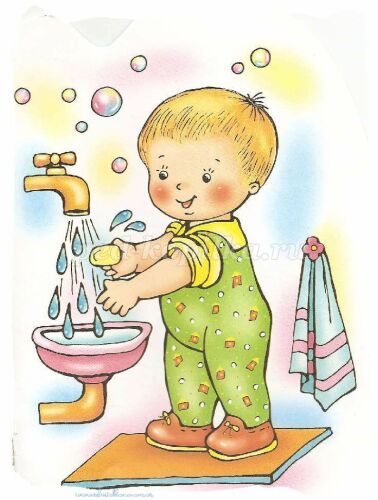 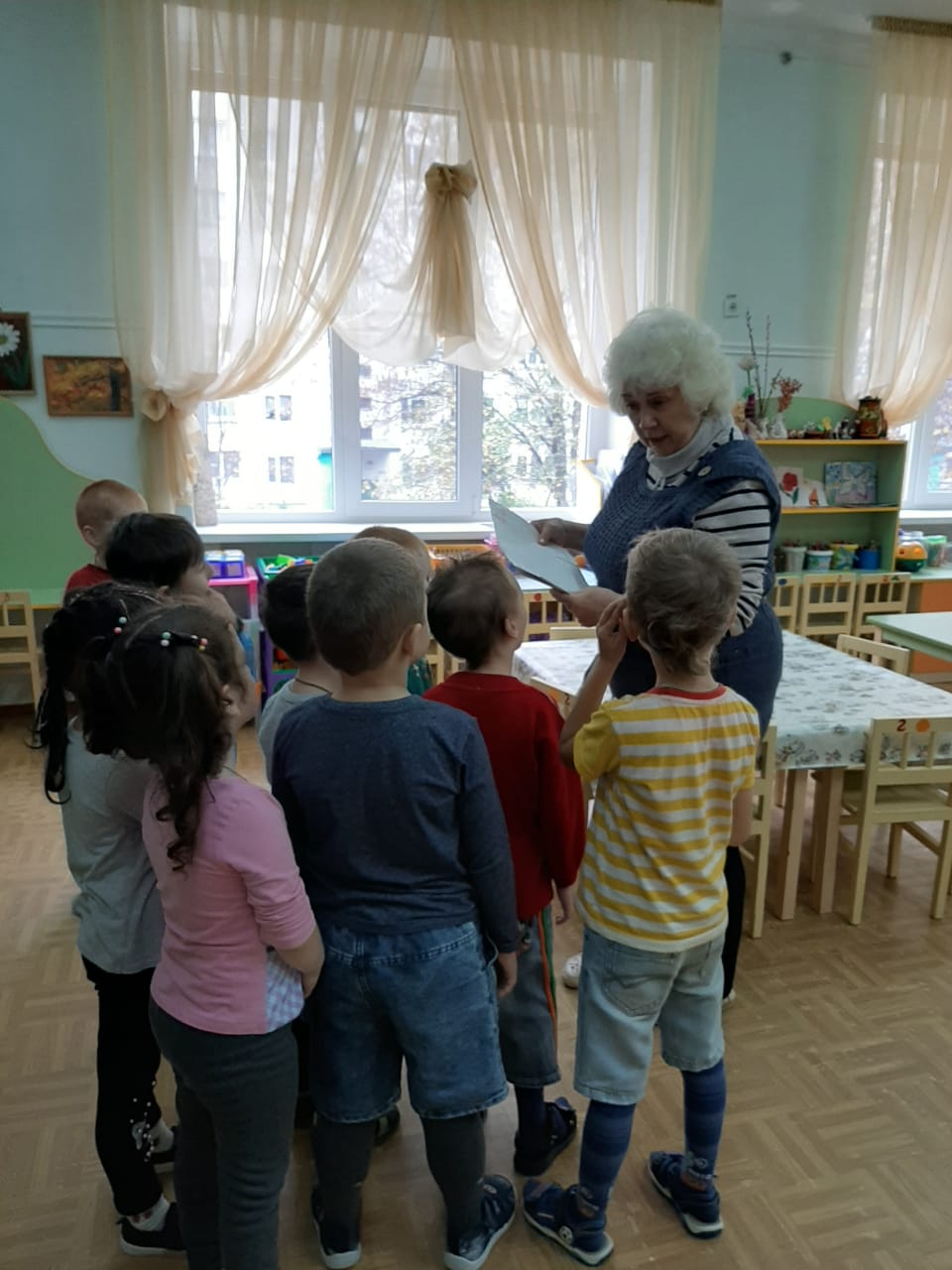 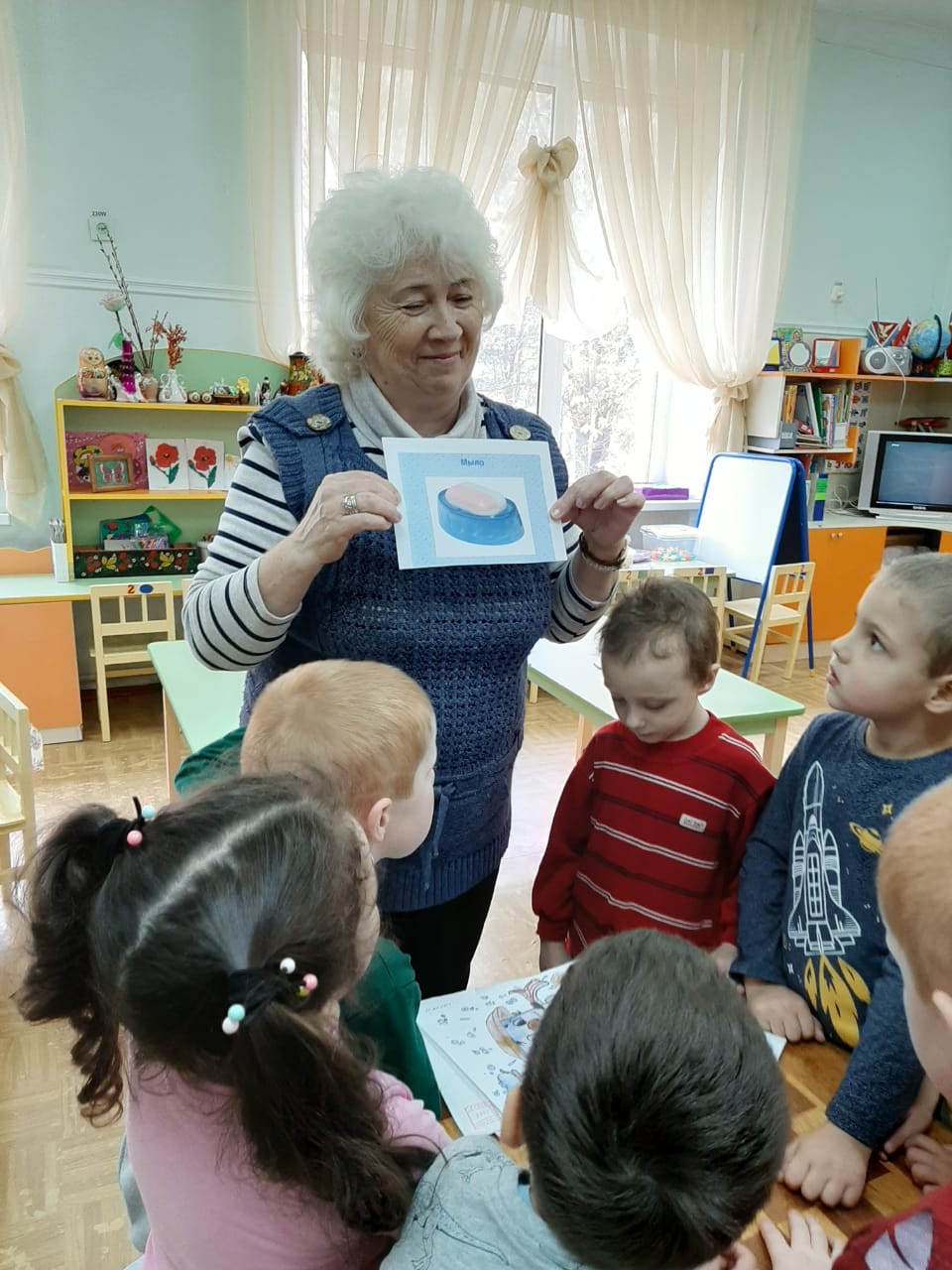 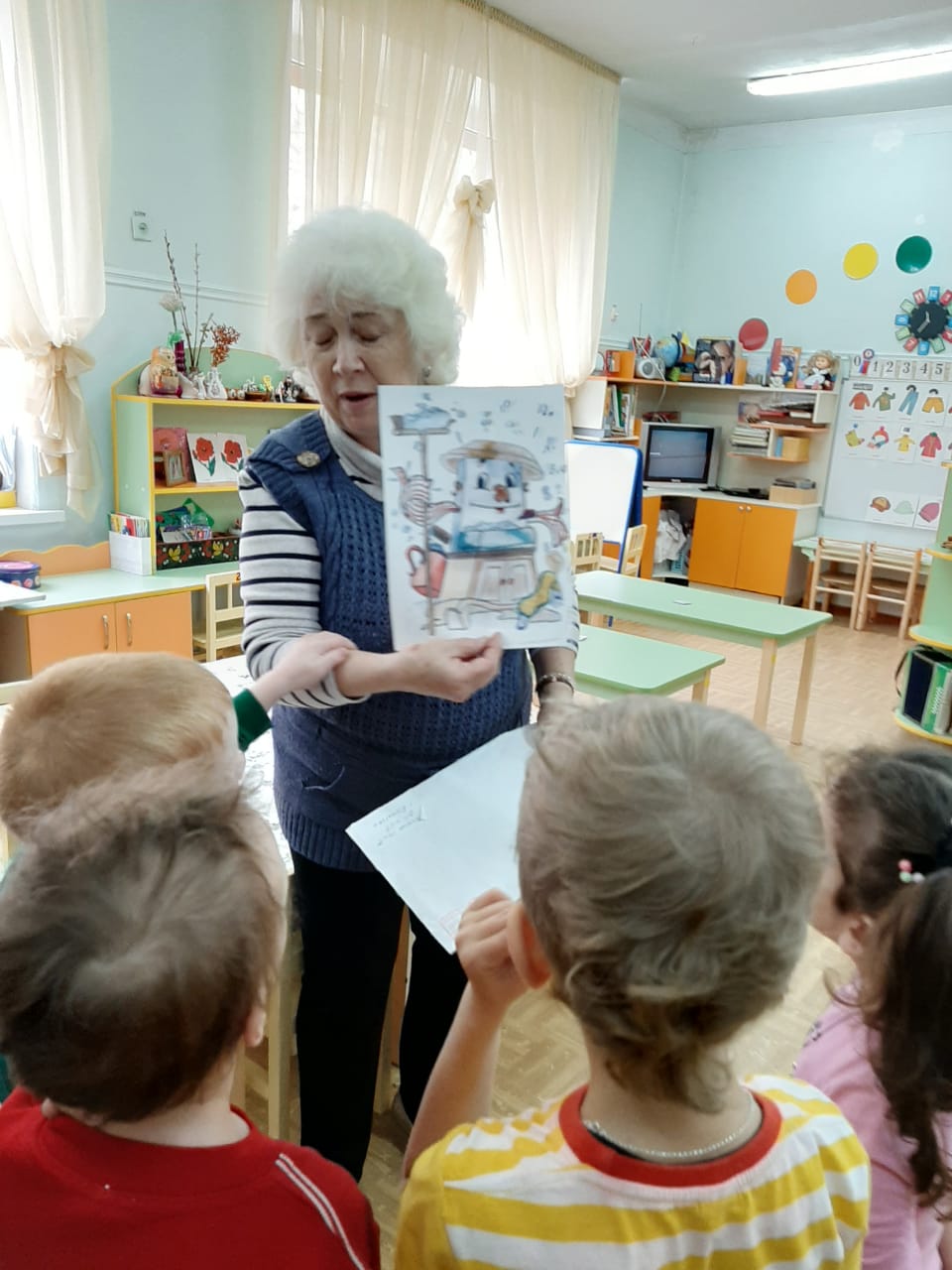 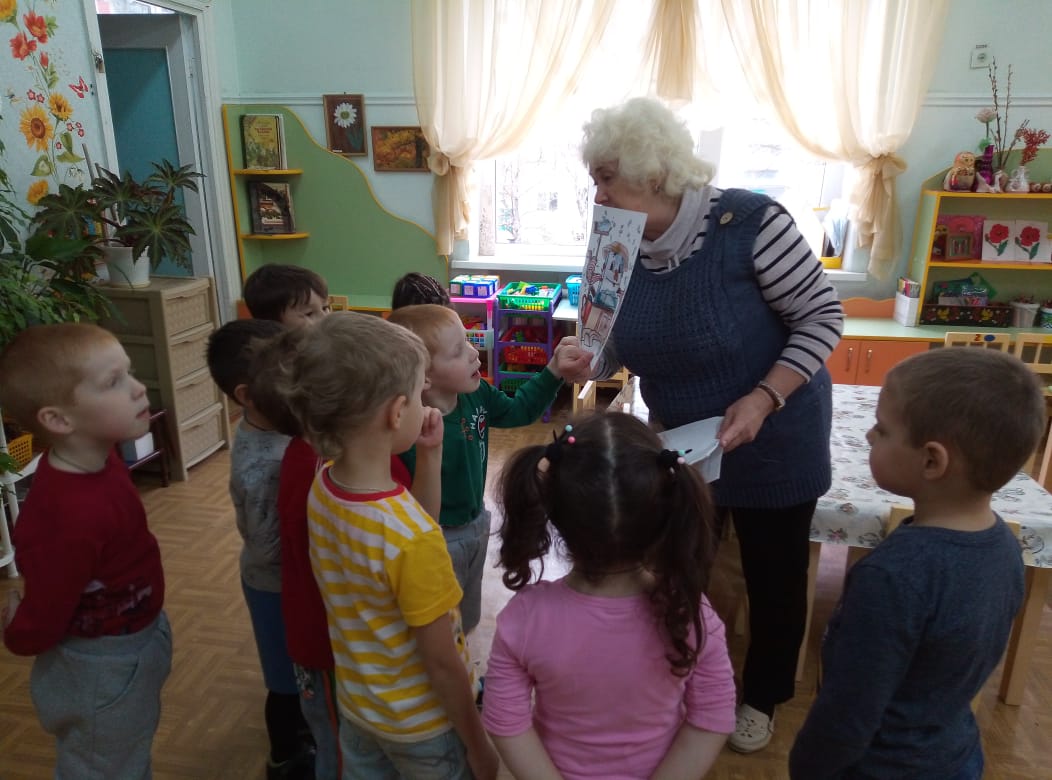 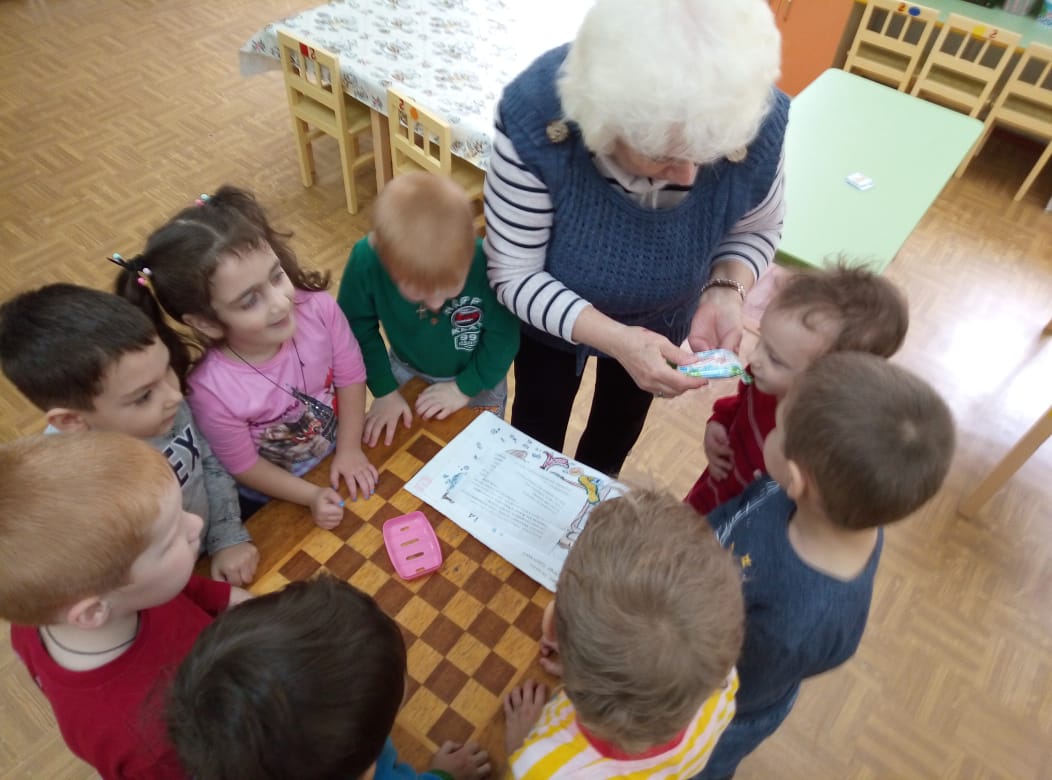 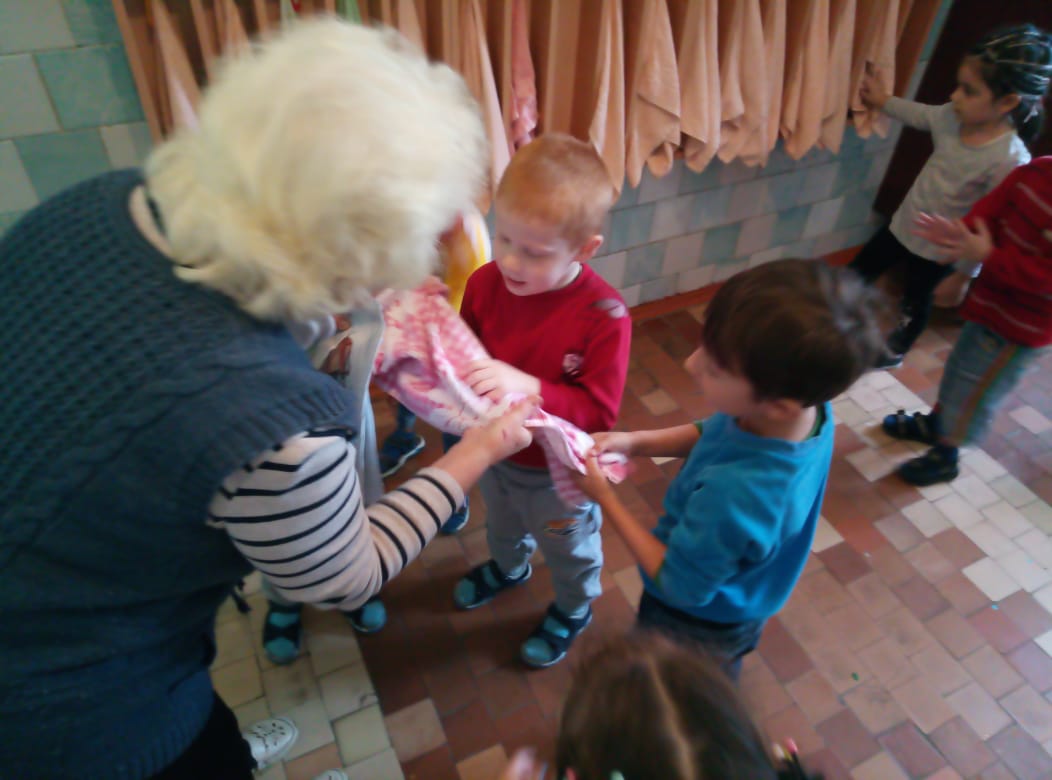 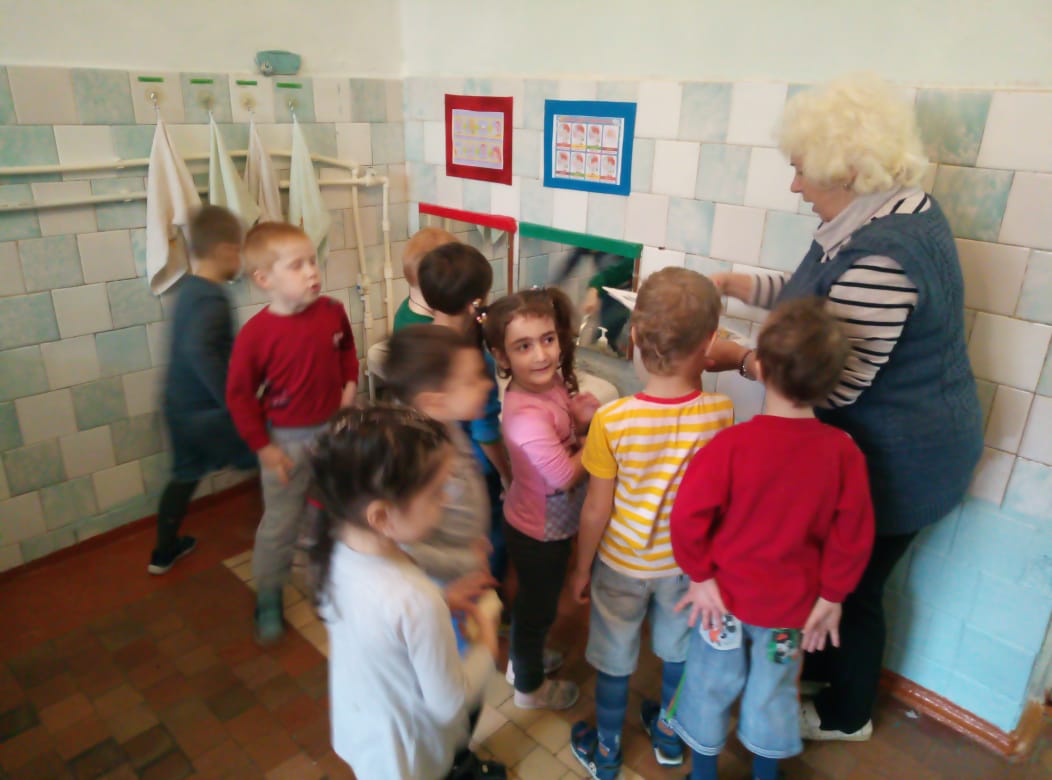 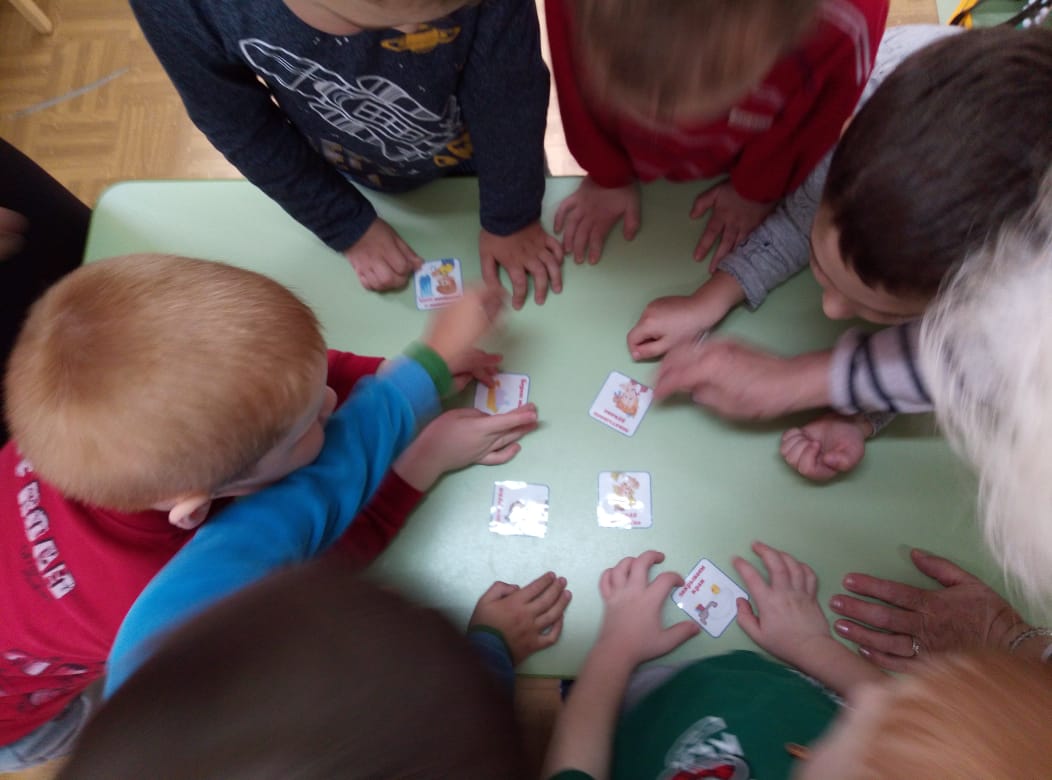 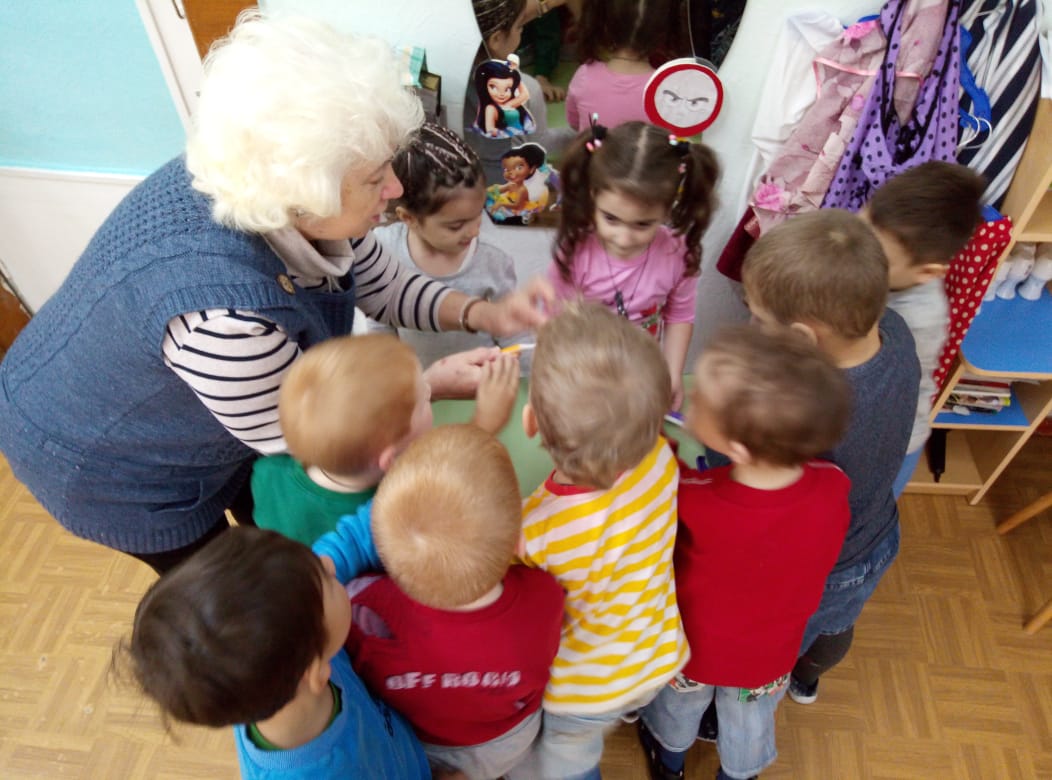 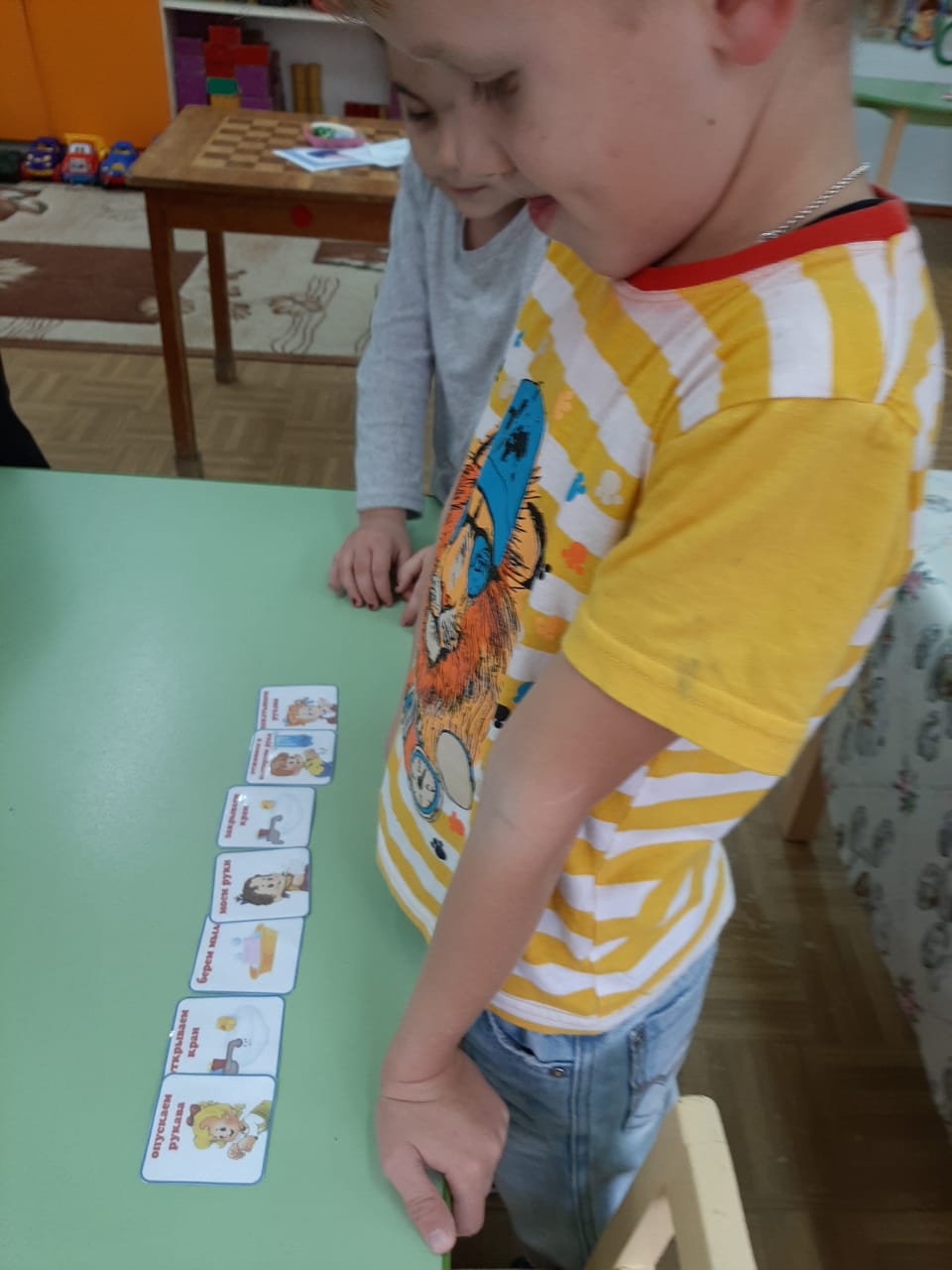 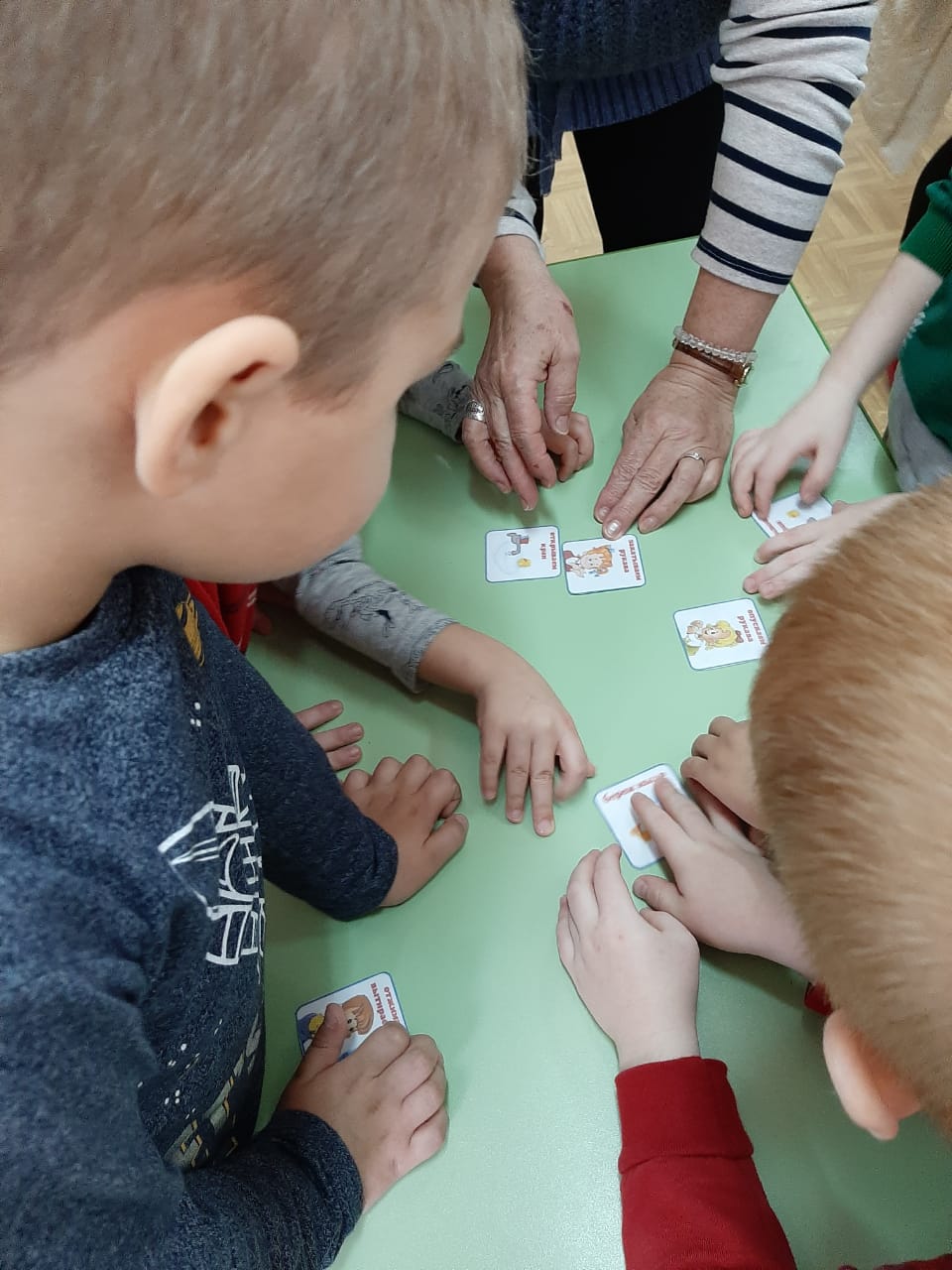 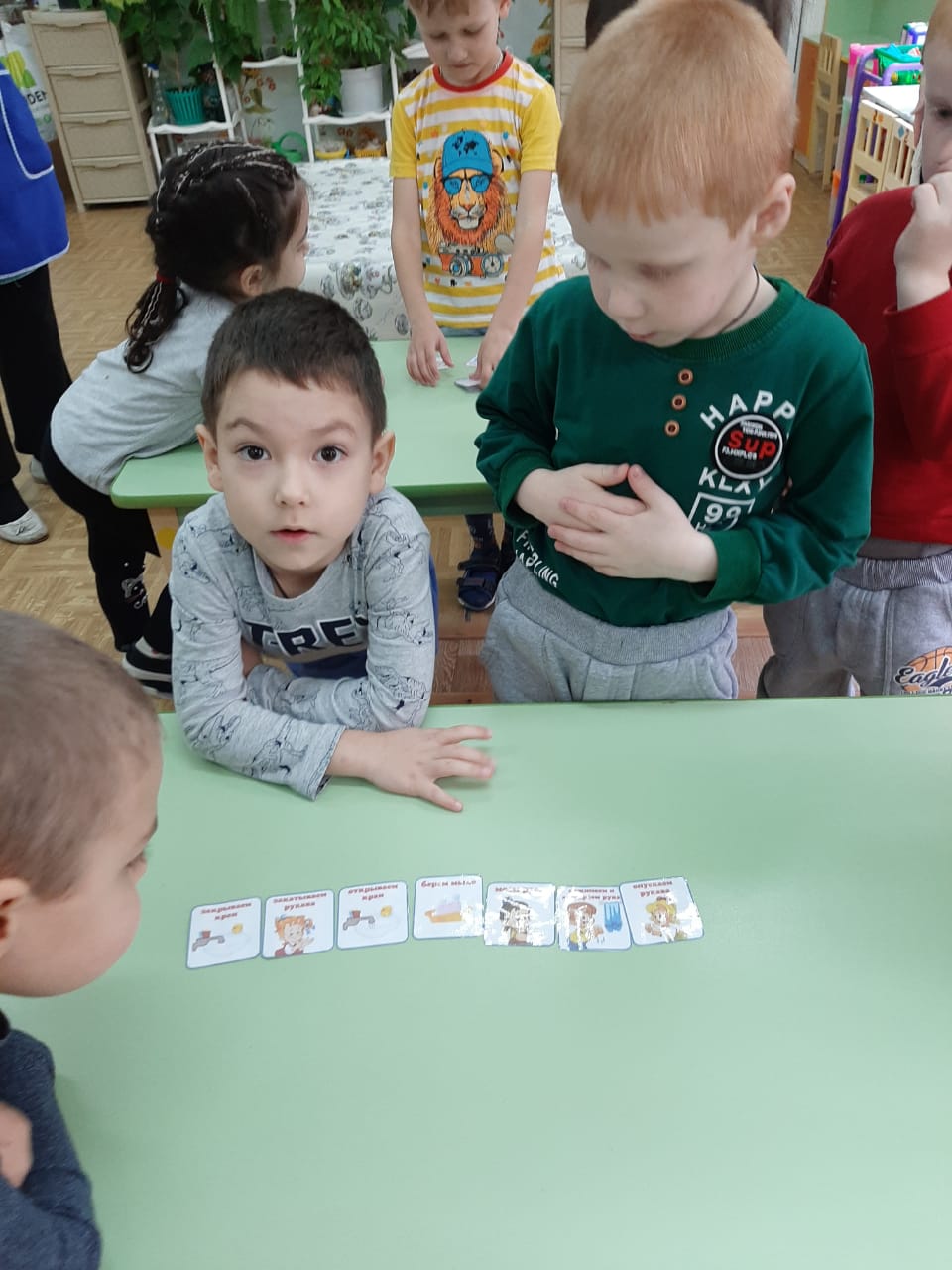 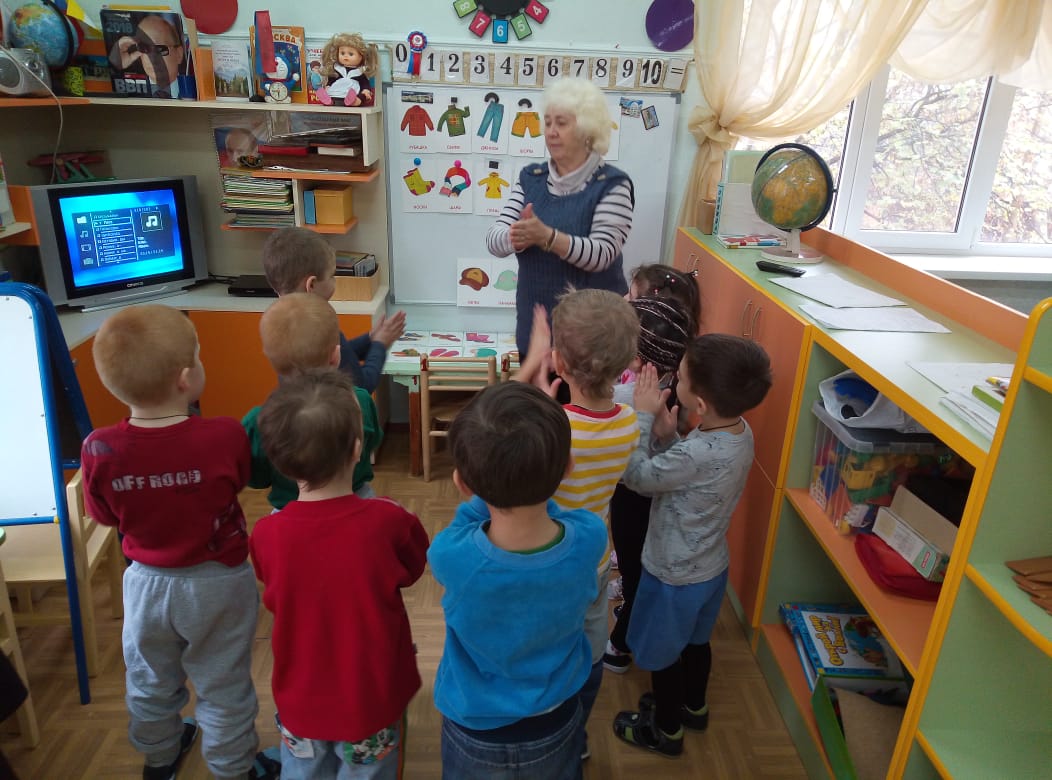 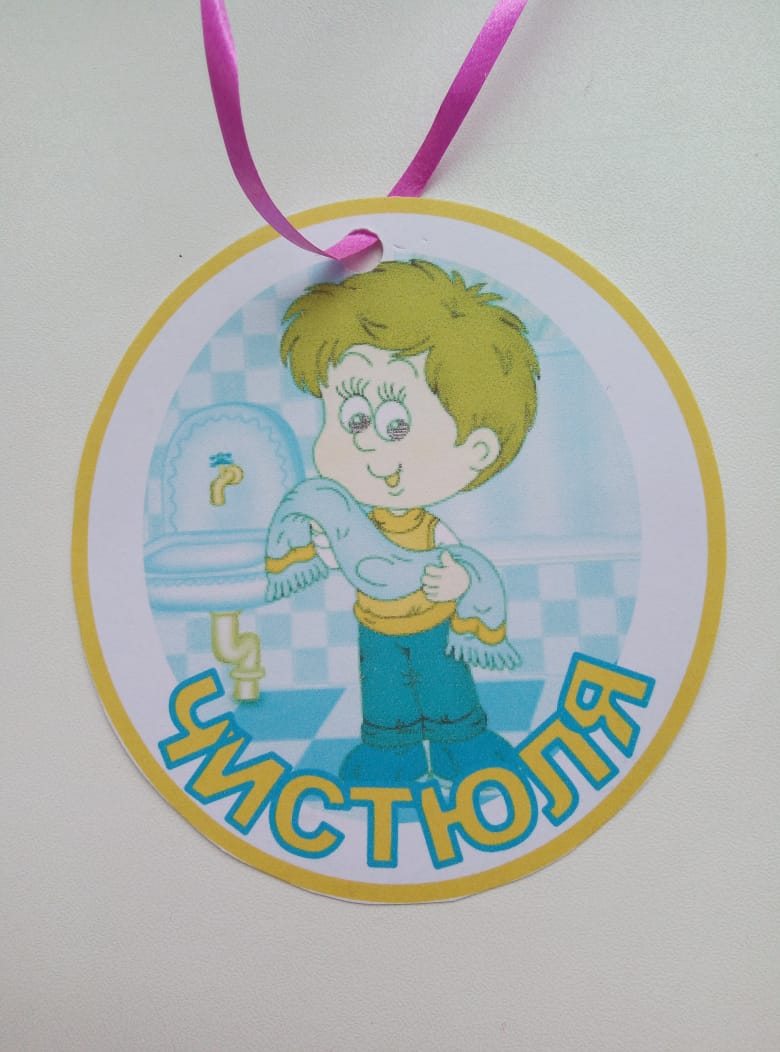 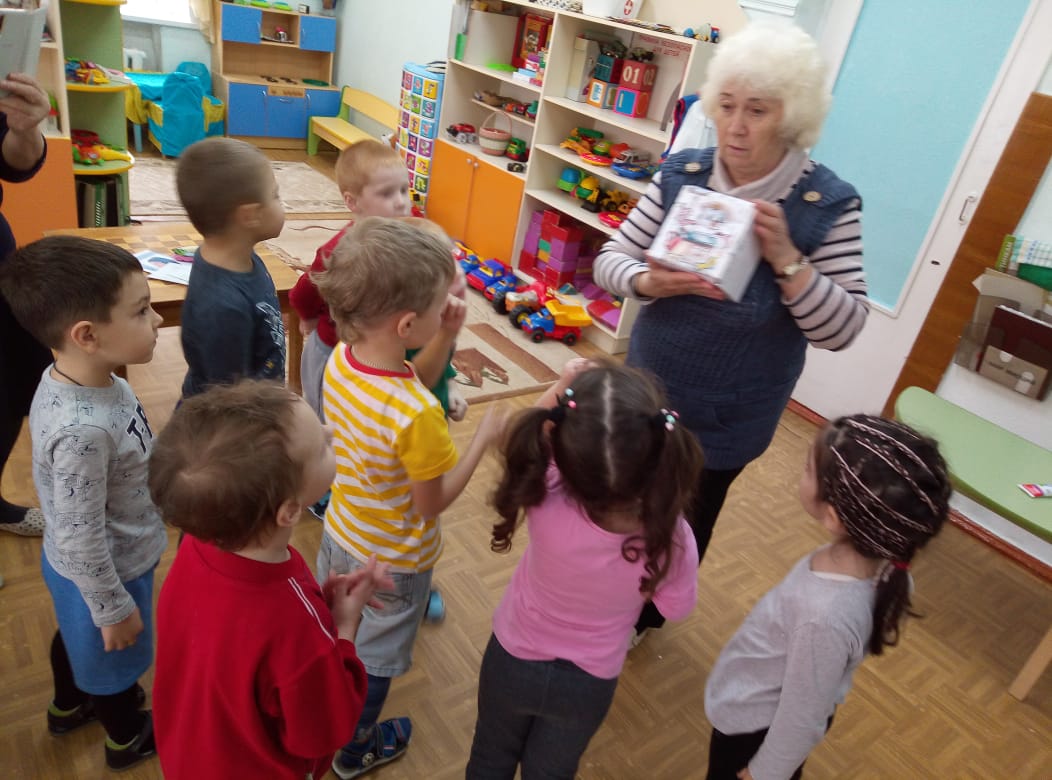 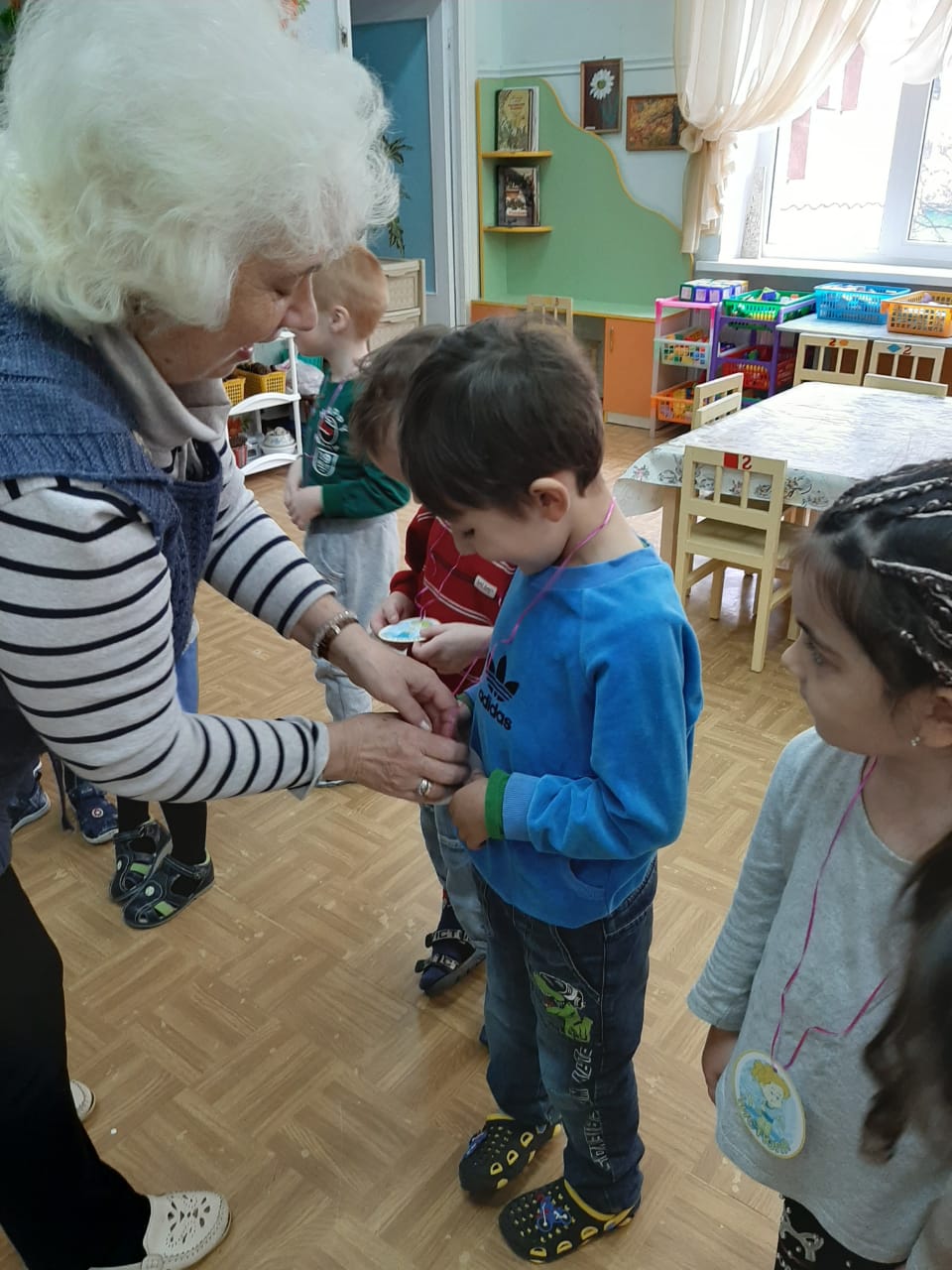 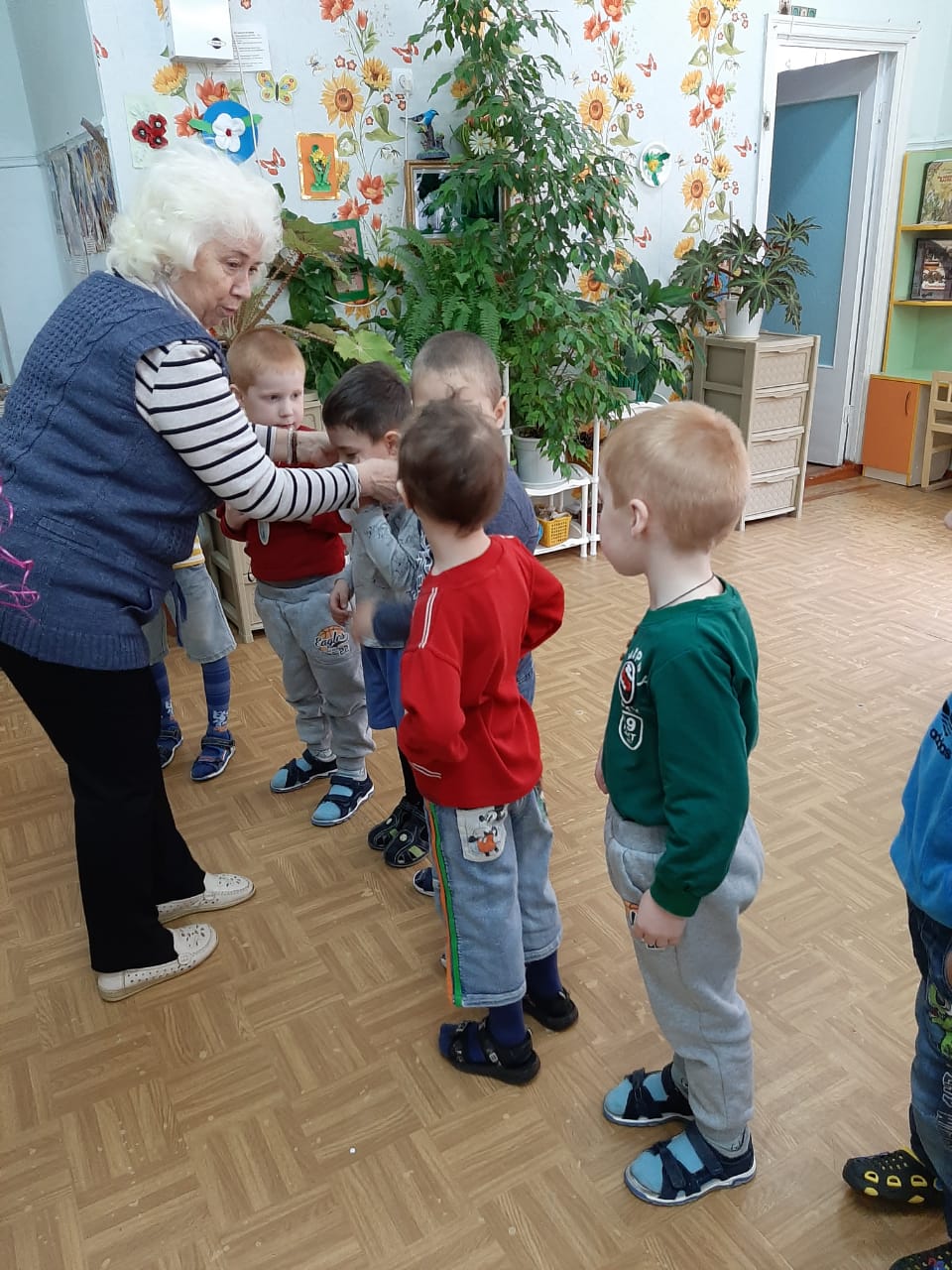 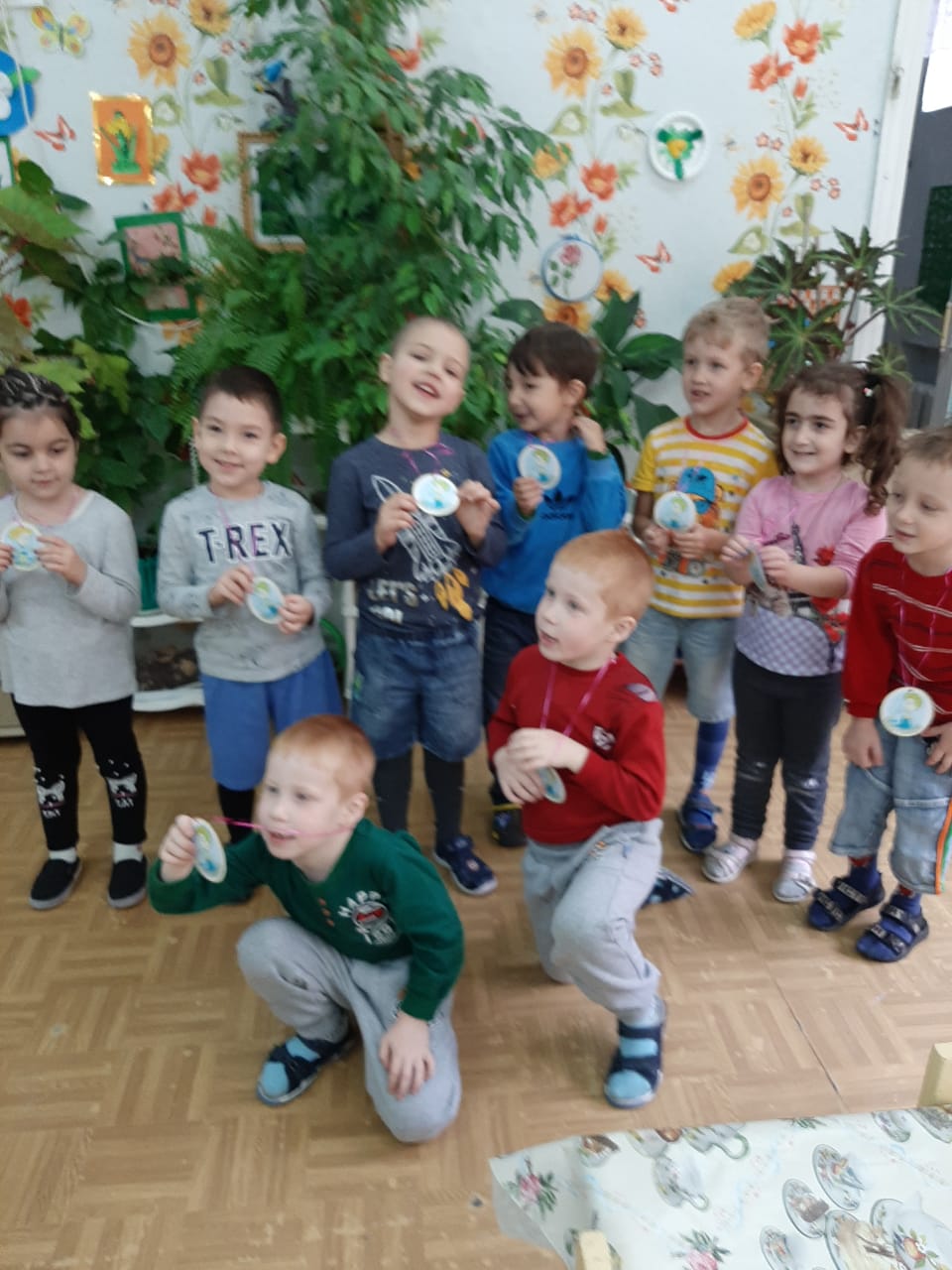 СКАЗКА «ВИРУС – КОРОНАВИРУС»
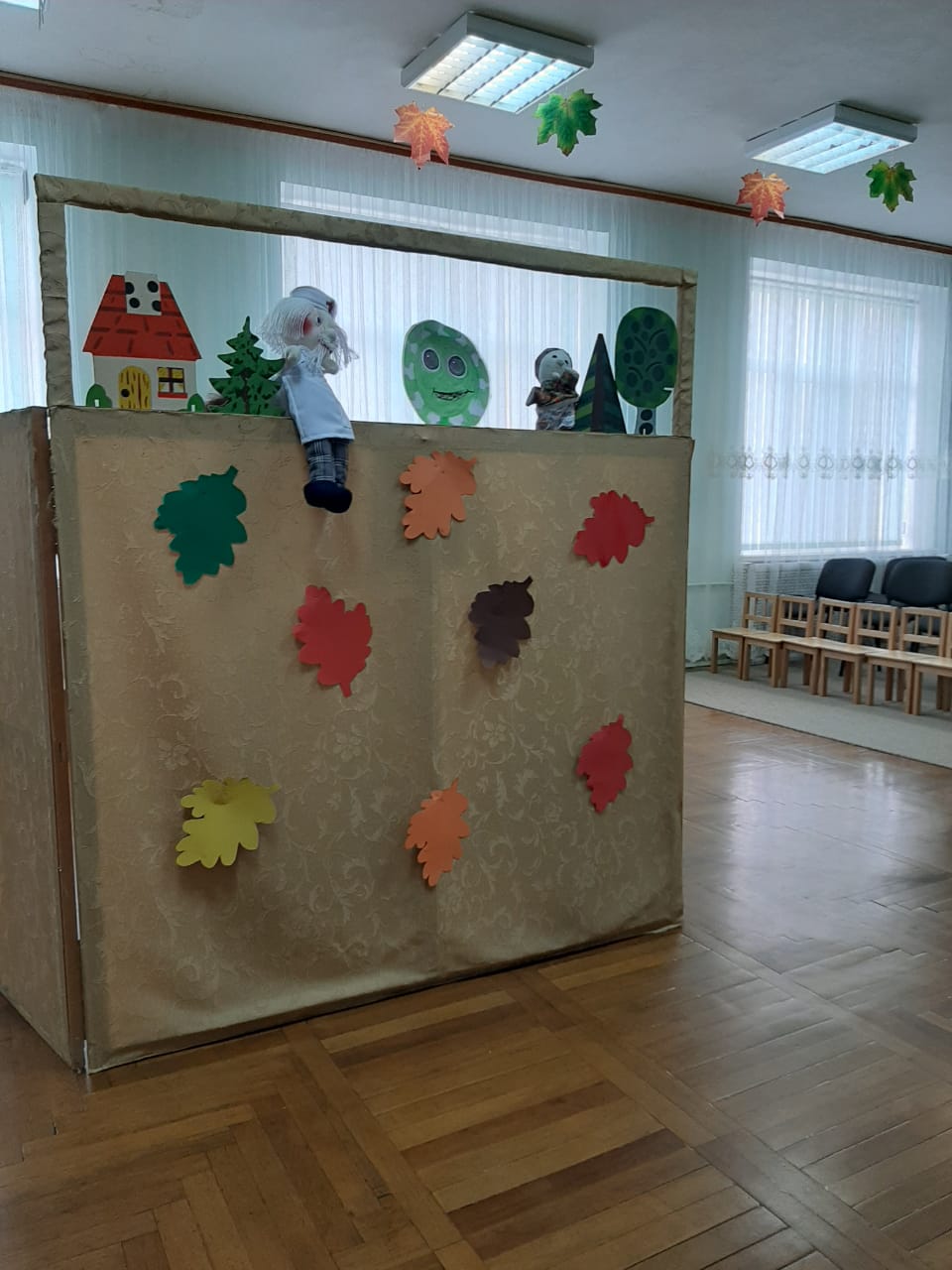 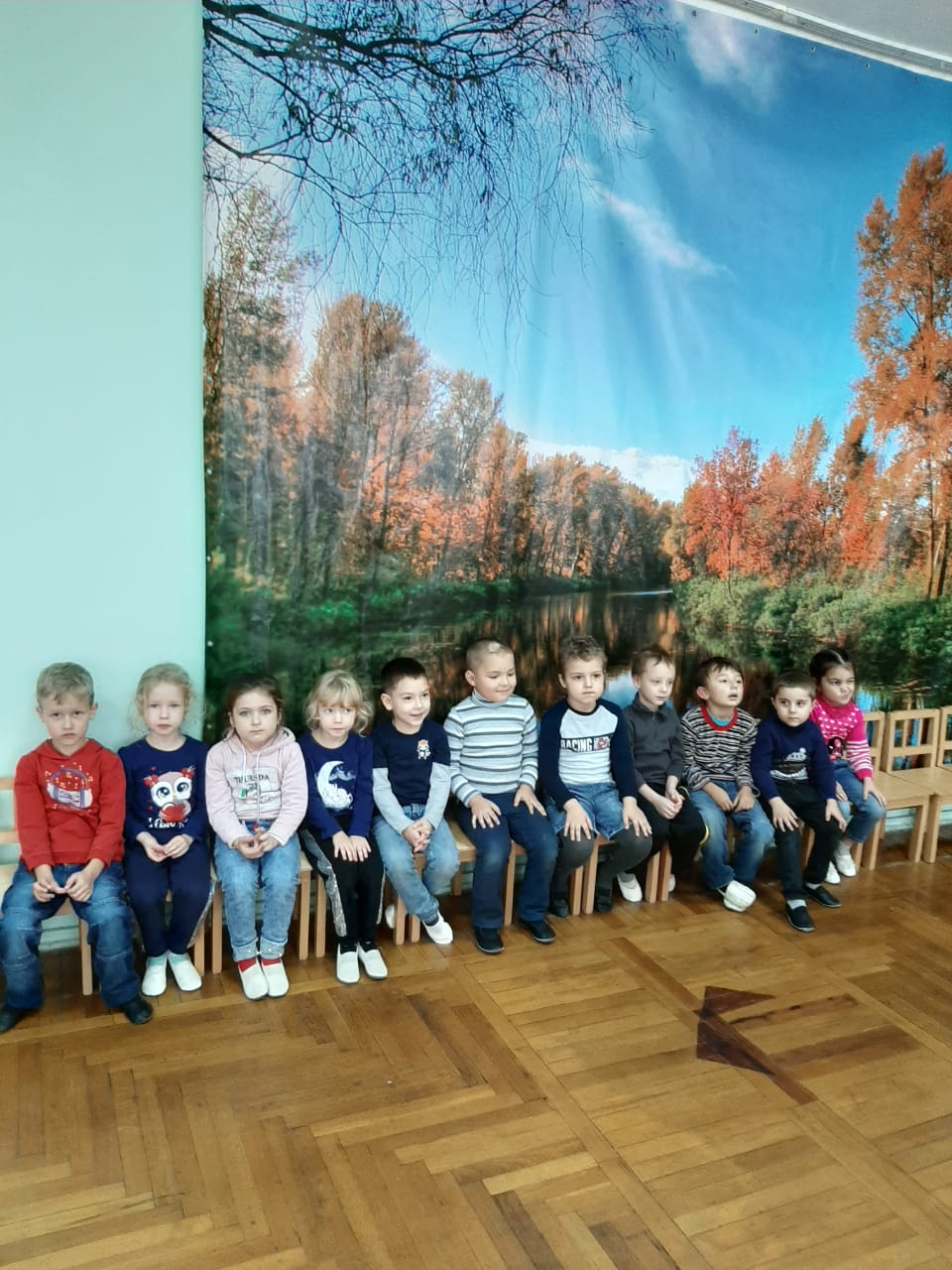 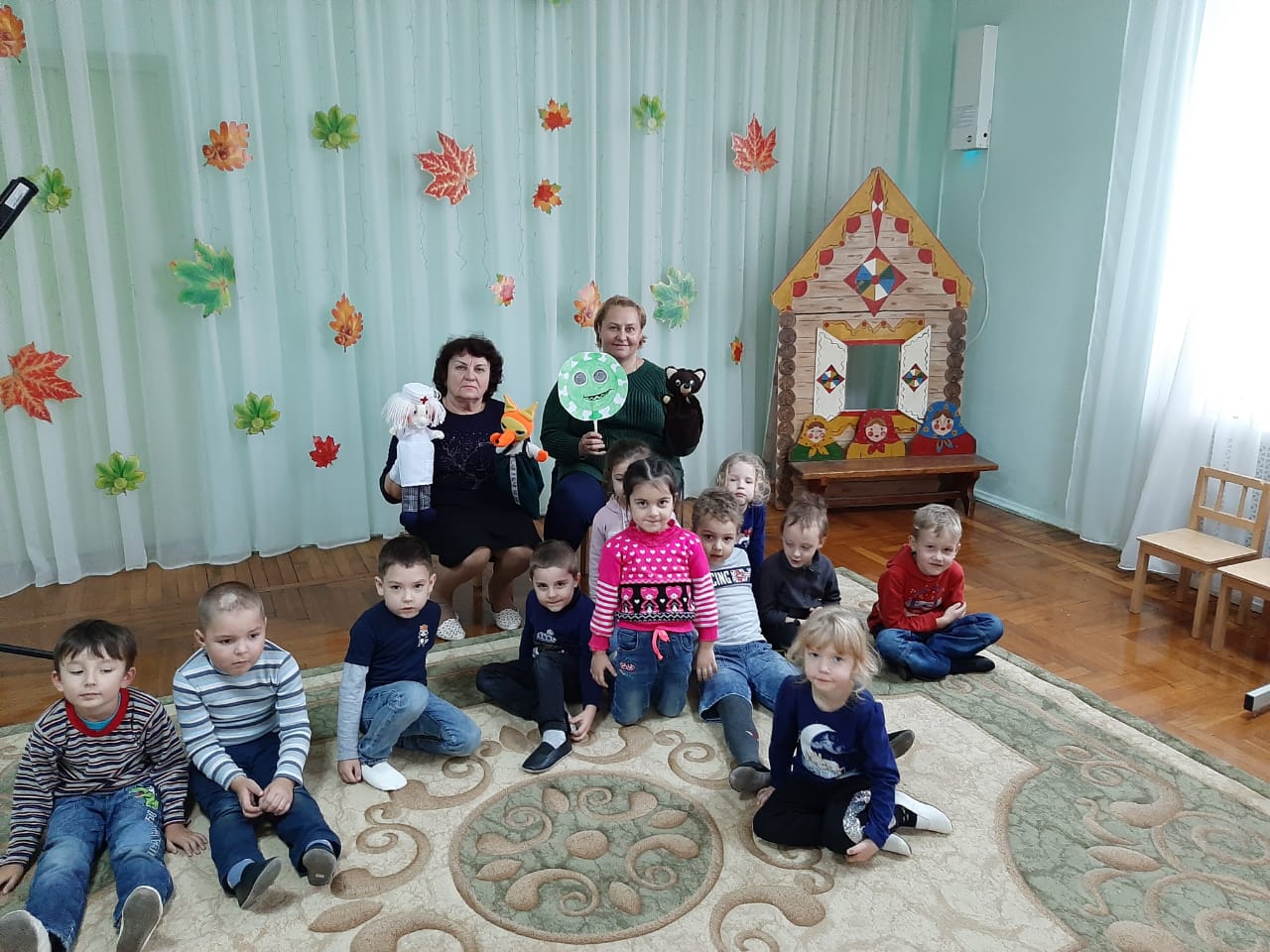 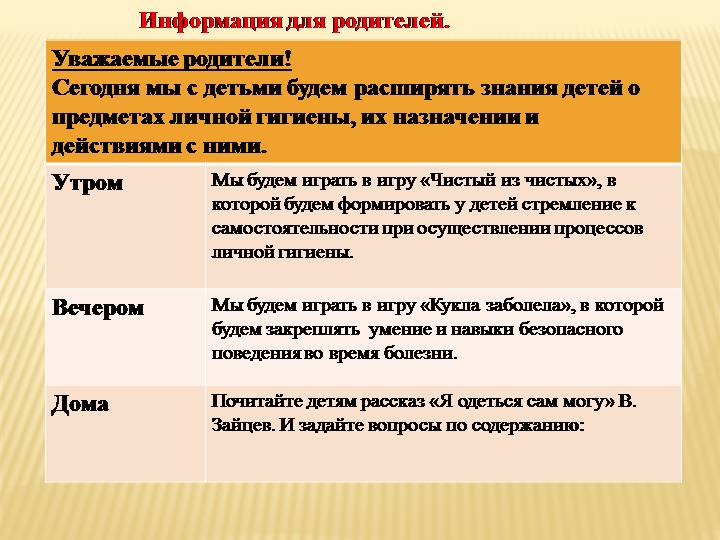 Сюжетно – ролевые игры
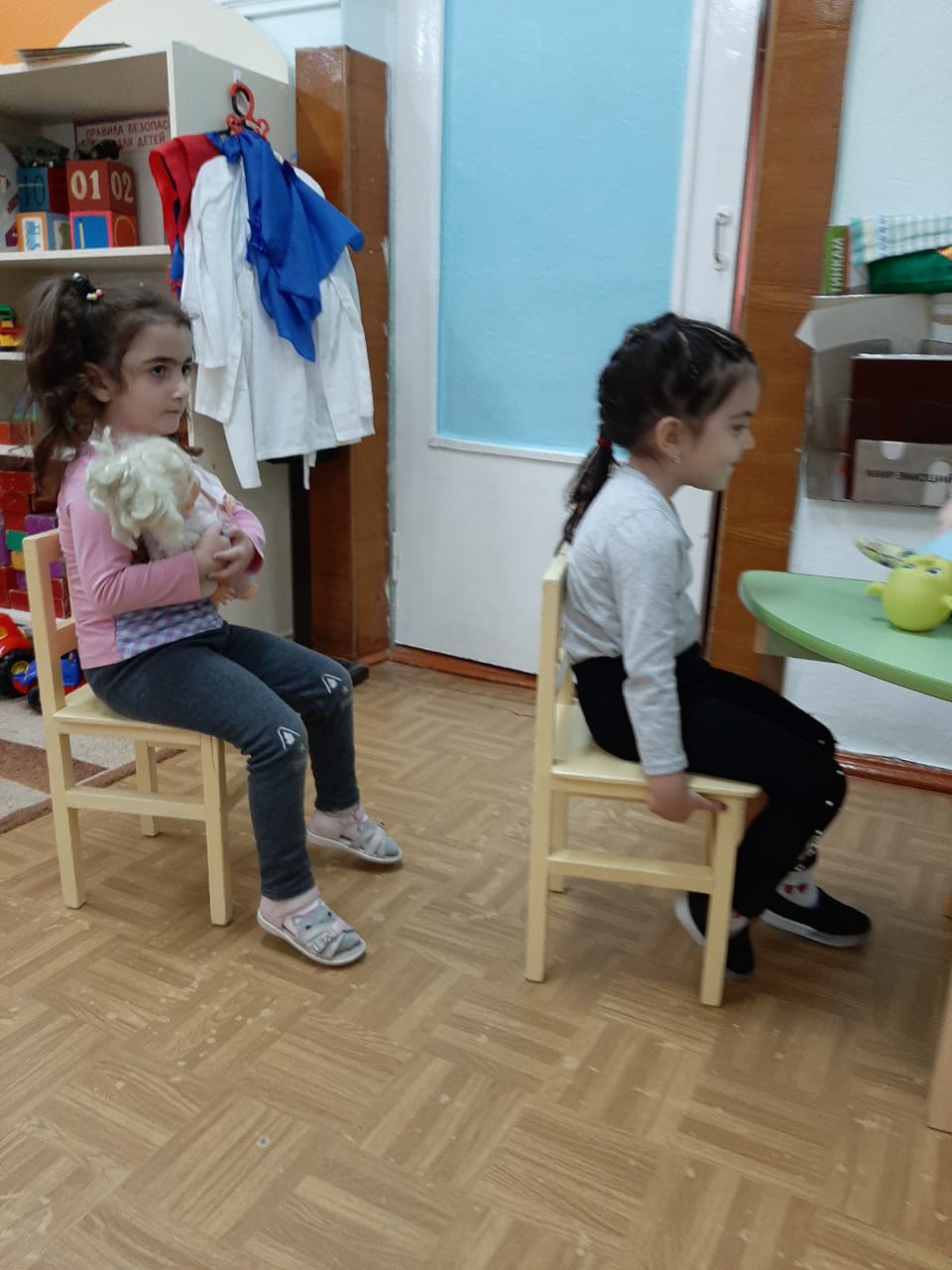 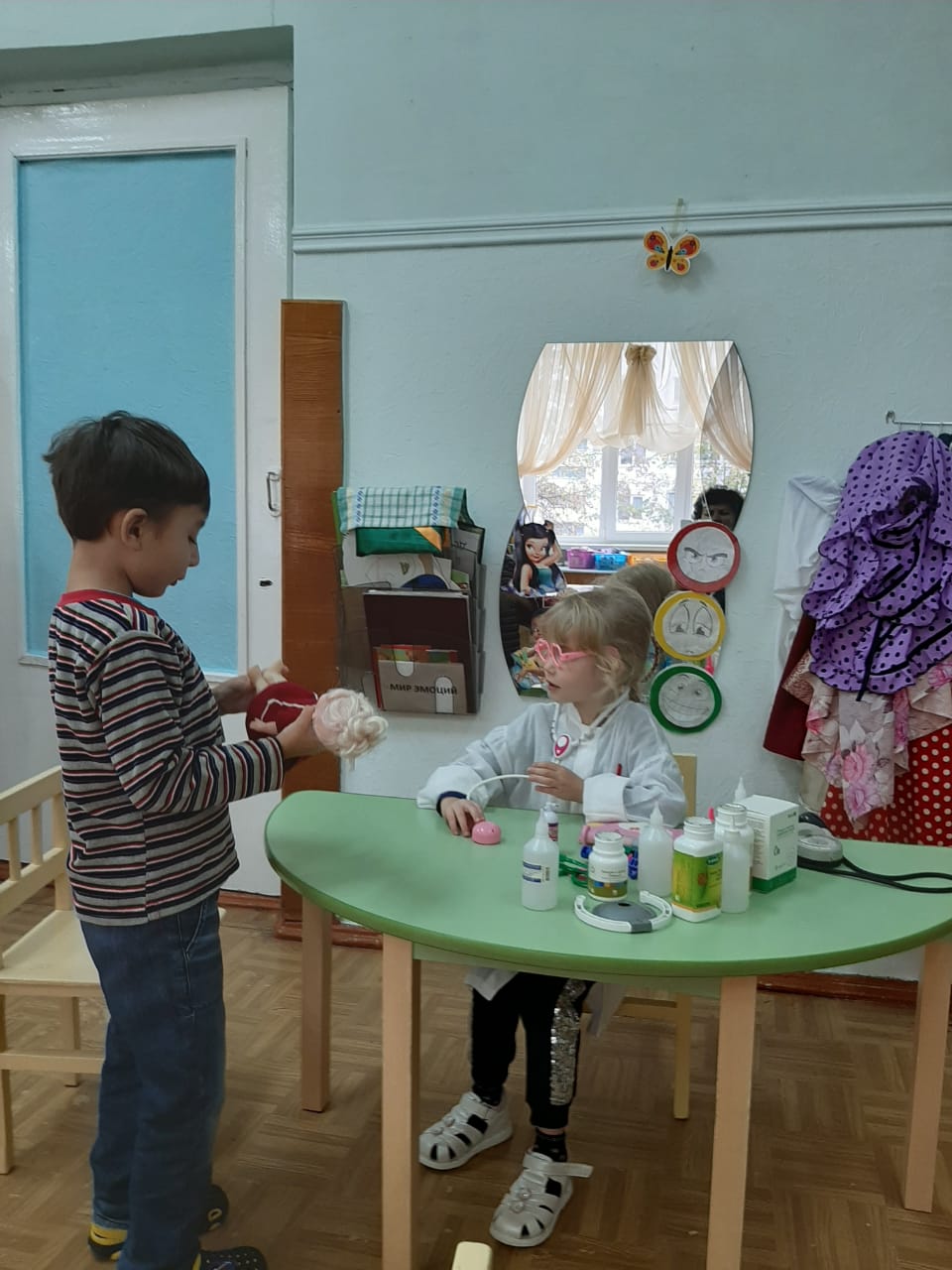 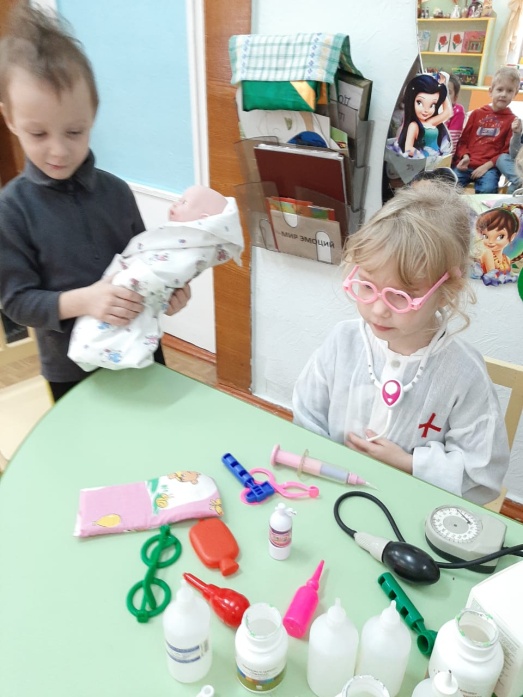 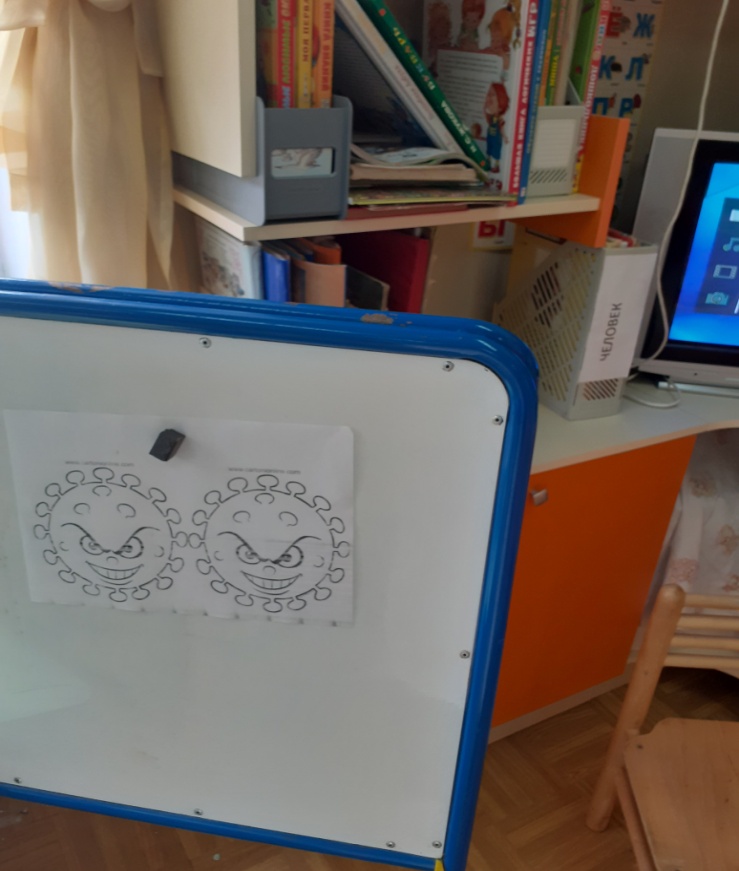 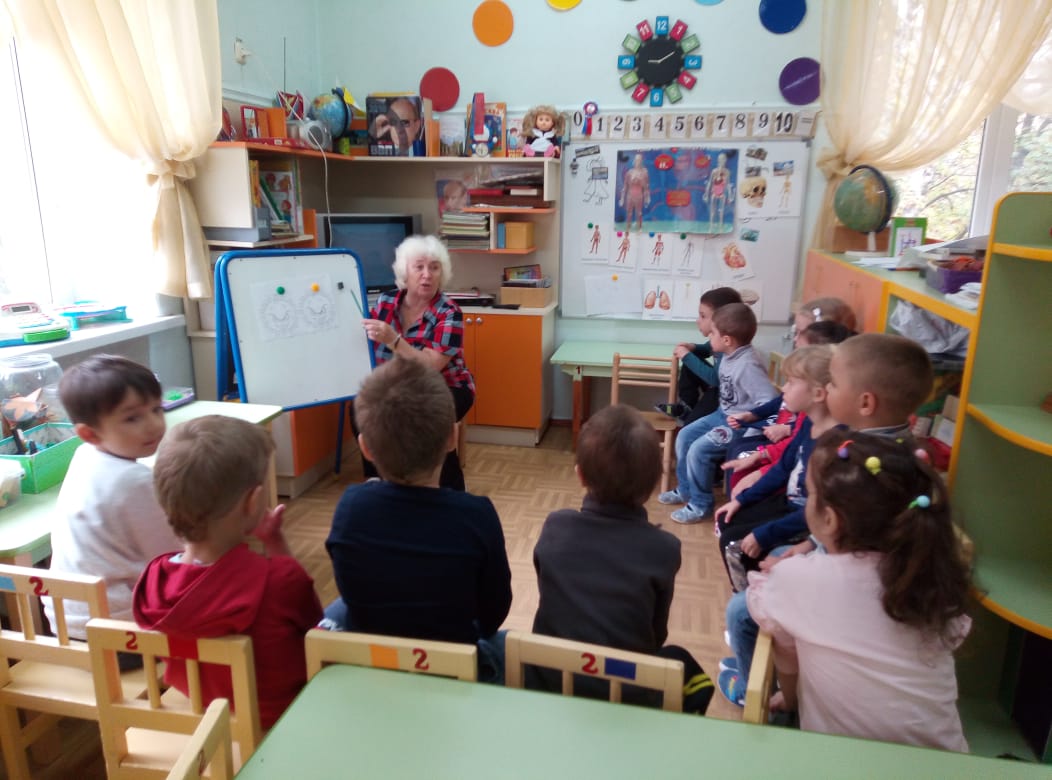 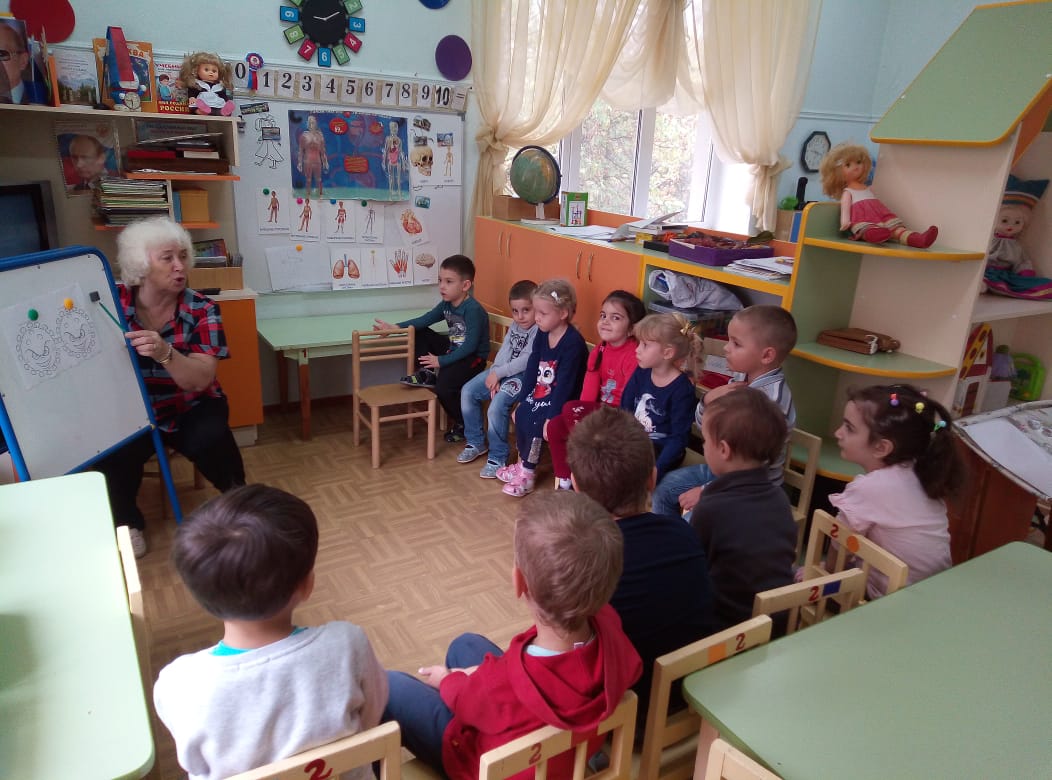 Прослушивание аудио сказки  «Вирус коронавирус»   ,беседа и раскрашивание
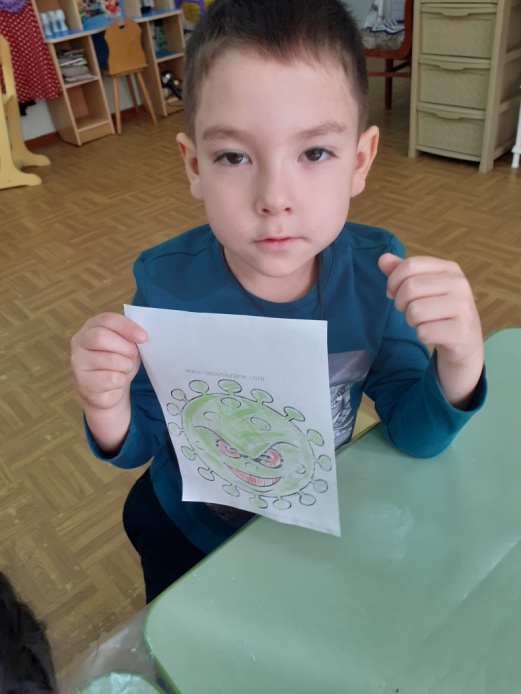 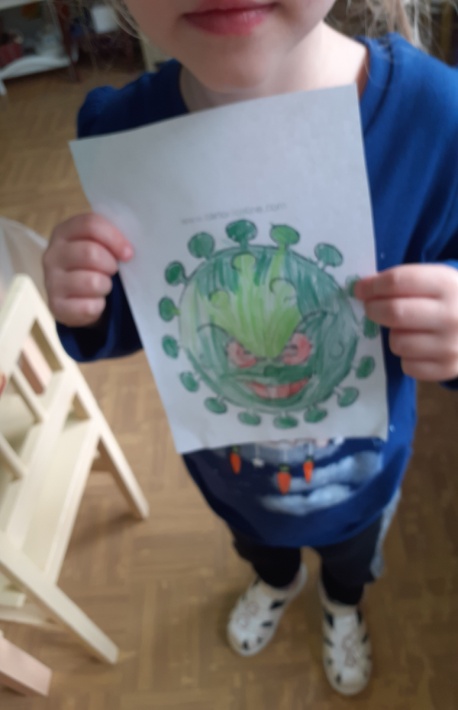 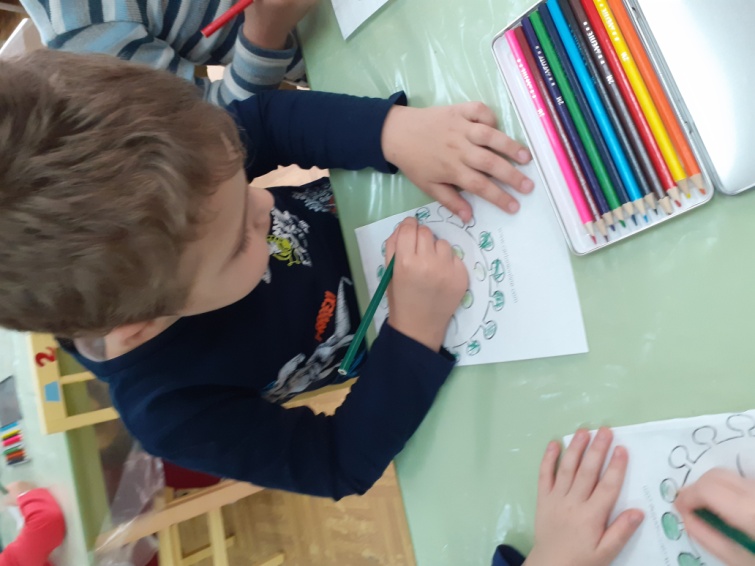 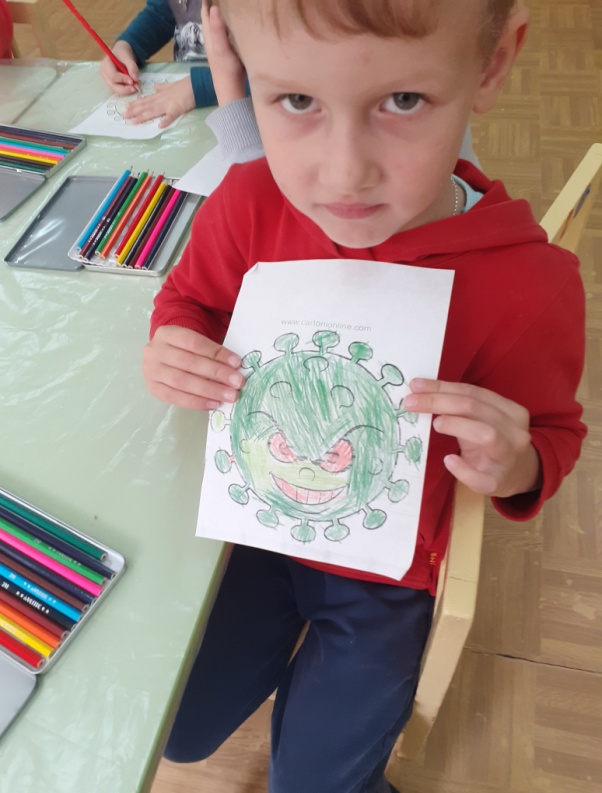 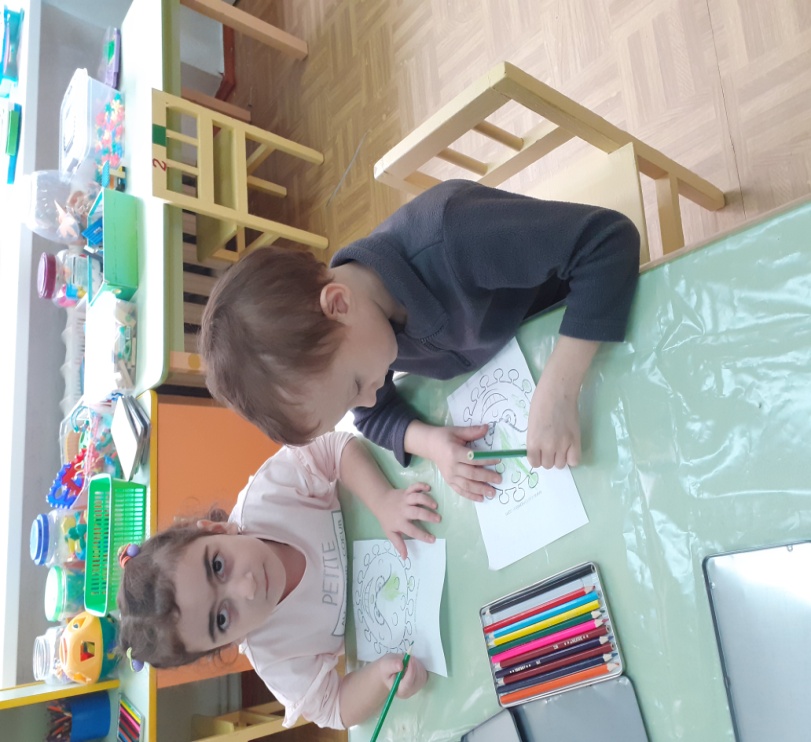 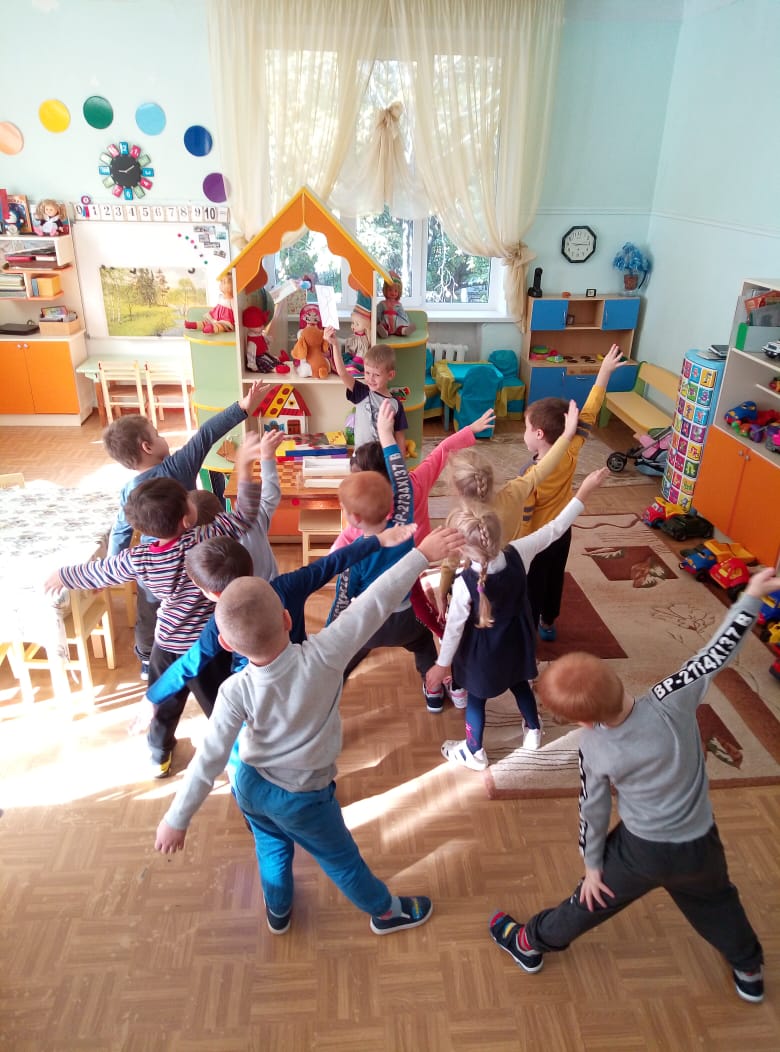 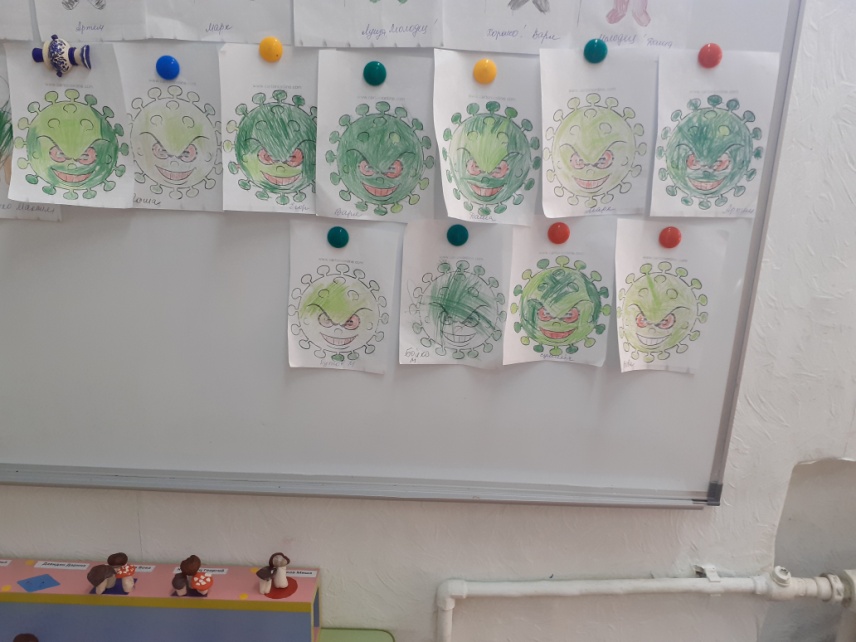 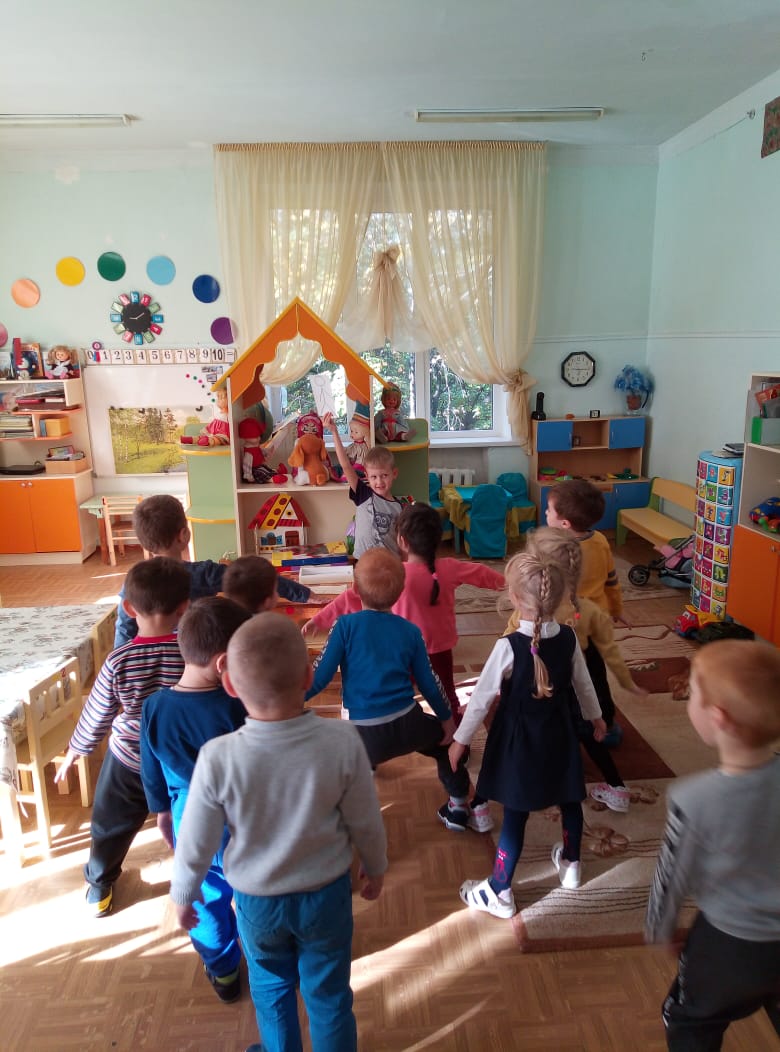 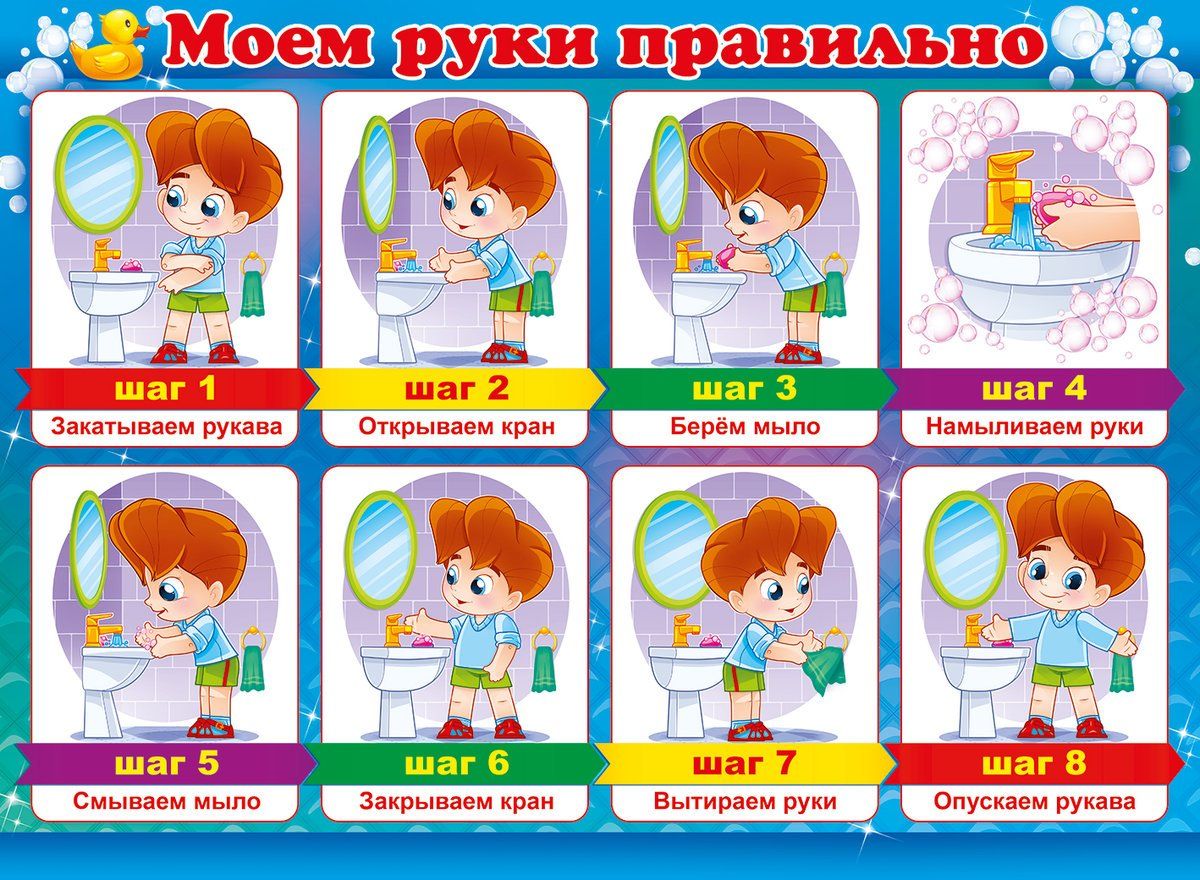 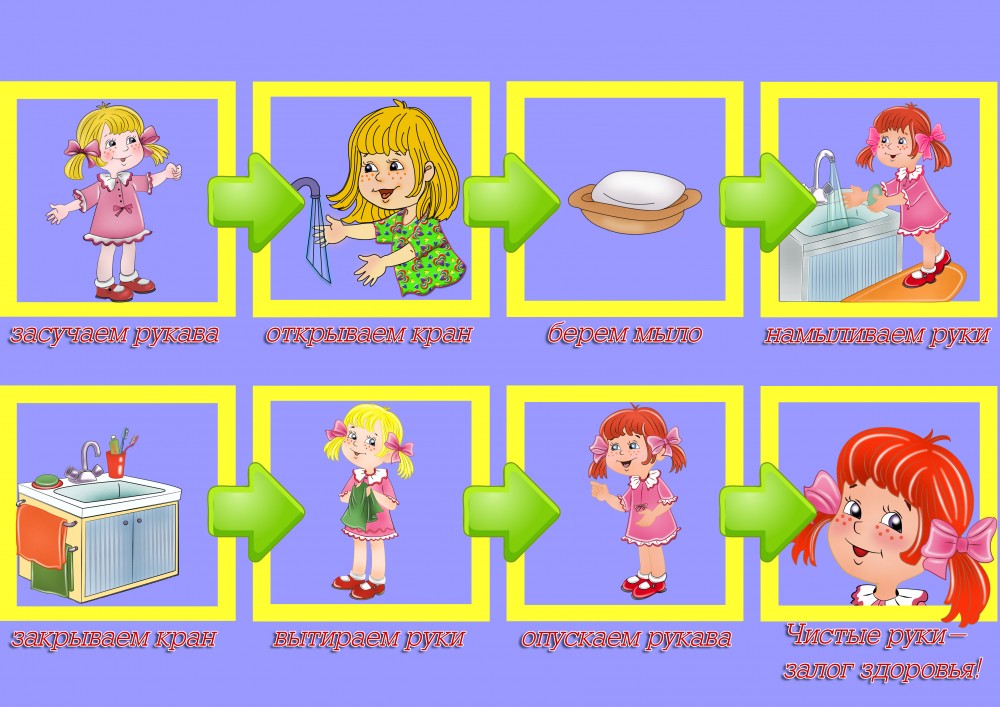 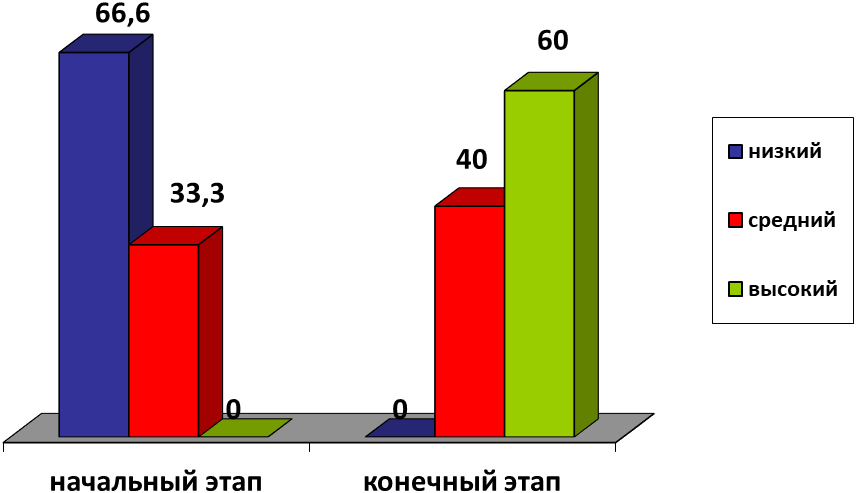 Работая по теме “Воспитание культурно-гигиенических
навыков”, мы достигли определенных результатов.

У детей сформировано осознанное отношение к выполнению навыков личной  гигиены, самостоятельность и активность в их выполнении.

Сформирована гигиеническая культура дошкольников, потребность в
здоровом образе жизни, знания о значении культурно-гигиенических навыков в сохранении и укреплении здоровья.
Расширился словарь по теме. У детей формируется умение поддерживать беседу по теме со сверстниками.
 
Закреплены представления о предметах гигиены, процессах умывания,
купания и основных действиях, сопровождающих их.

Развиты умения отражать в игре культурно-гигиенические навыки, правила здоровьесберегающего поведения
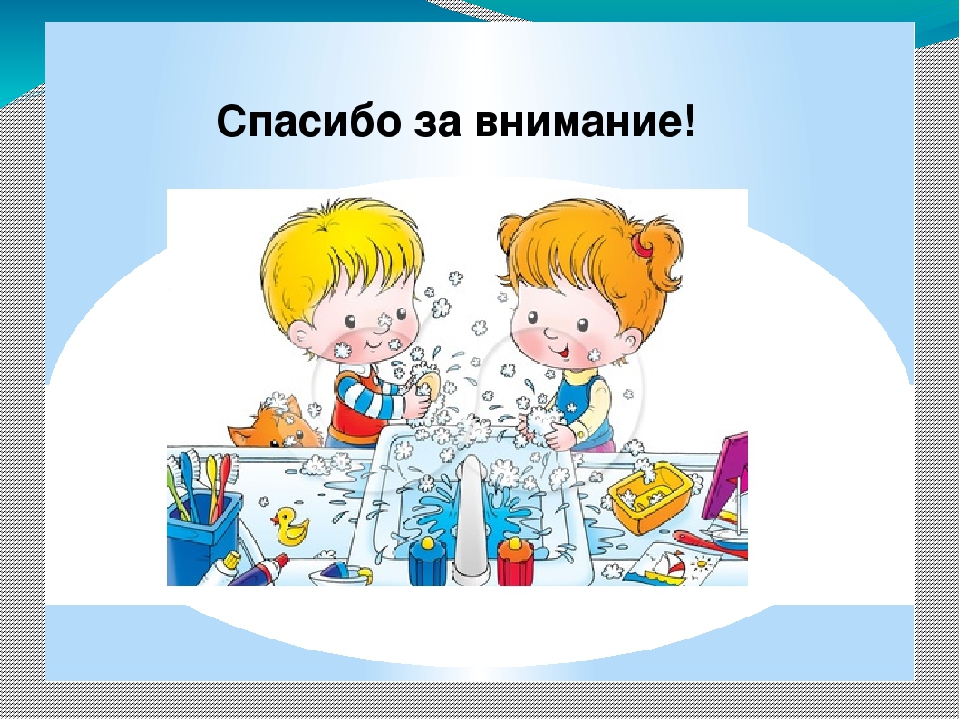 Подготовила презентацию воспитатель Никулина Е.И.